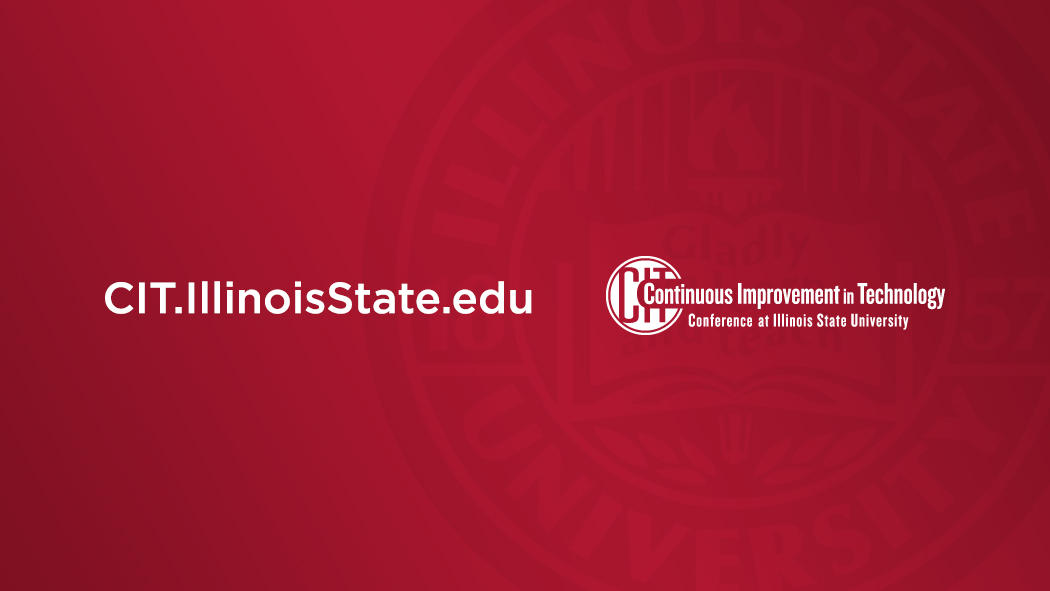 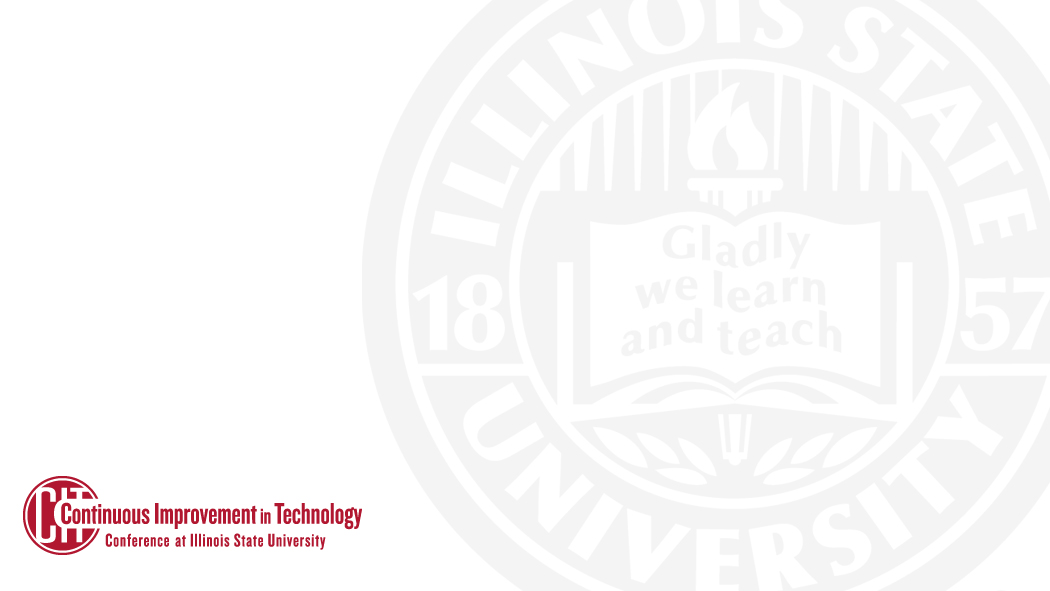 IT News
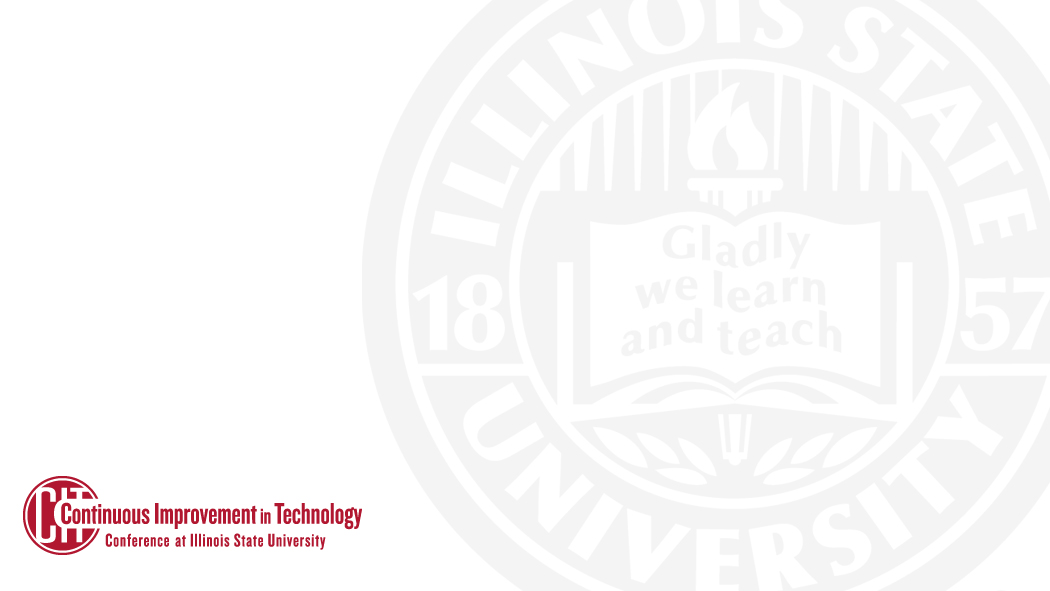 IT News Rules of the Road
This session is being recorded and will be posted to the CIT web site
Please keep your mic on mute
Questions are welcome if time permits at the end 
In person attendees, raise your hand we’ll bring the mic to you
Online attendees, put your question in chat and we will repeat it in the room
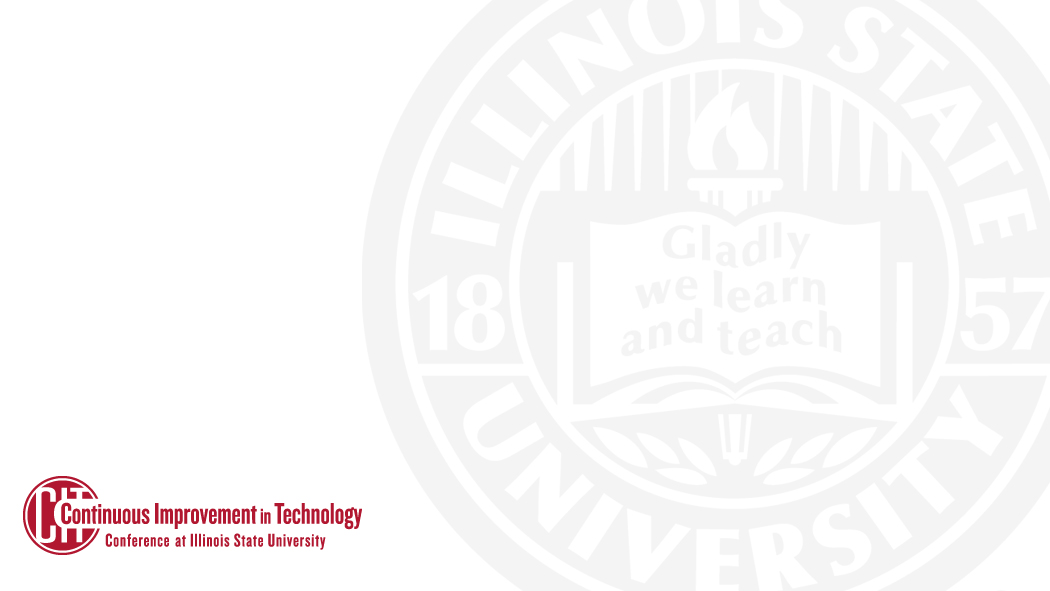 Welcome to the New CVA Rotunda!!!
4 Rooms for (2x80, 2x200+) over 560 seats!
Integrated Mic system and Camera equipped
Over $116K in classroom technology alone…
Special thanks to Academic Enhancement Funds…and a cast of stars…
Jeff Grabb
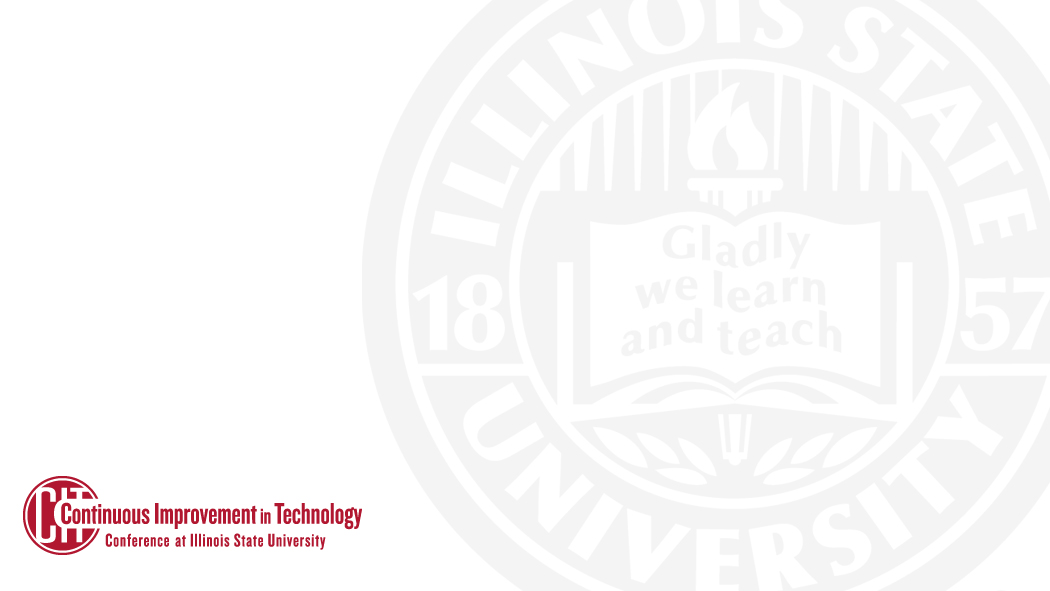 Thanks Techbirds!!!
Dan Thames and the Networking Wiring Team, Rachel Roach and the Networking Team, Billy and TechZone, Becky Franz and Facilities Planning, Kyle Fisher and Facilities Construction, Crystal Nourie and the Registrar’s Office, Kristie Toohill and Facilities Management, Jason Ross and Endpoint, Rachel Purviance and Logan Vaughn…and as always…Ted, Julia, Ryan, Jeff, Eddie, Irvin, Wade, and Chris!
Jeff Grabb
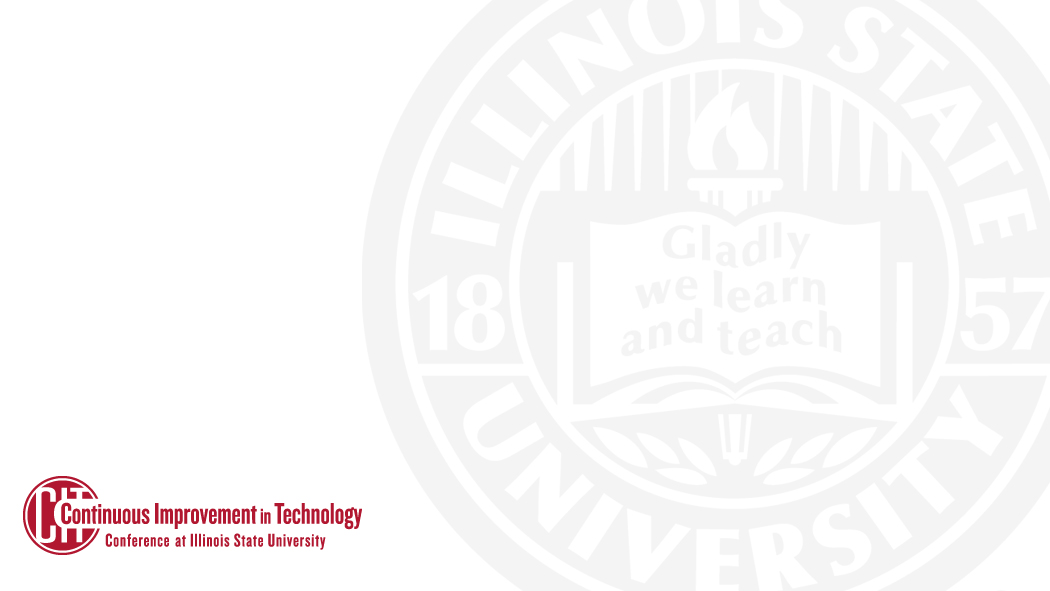 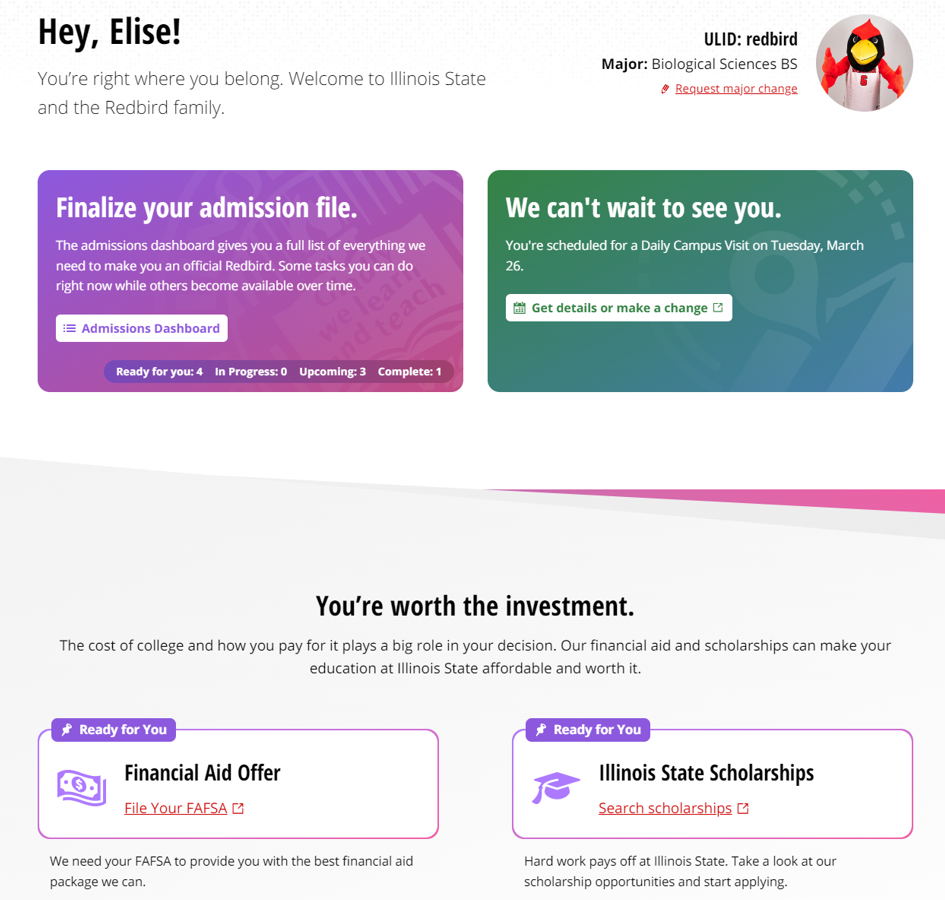 Student Experience in My.IllinoisState.edu
Admitted student journey – vastly improved
Team Excellence Award – Honorable mention
Arturo Ramirez
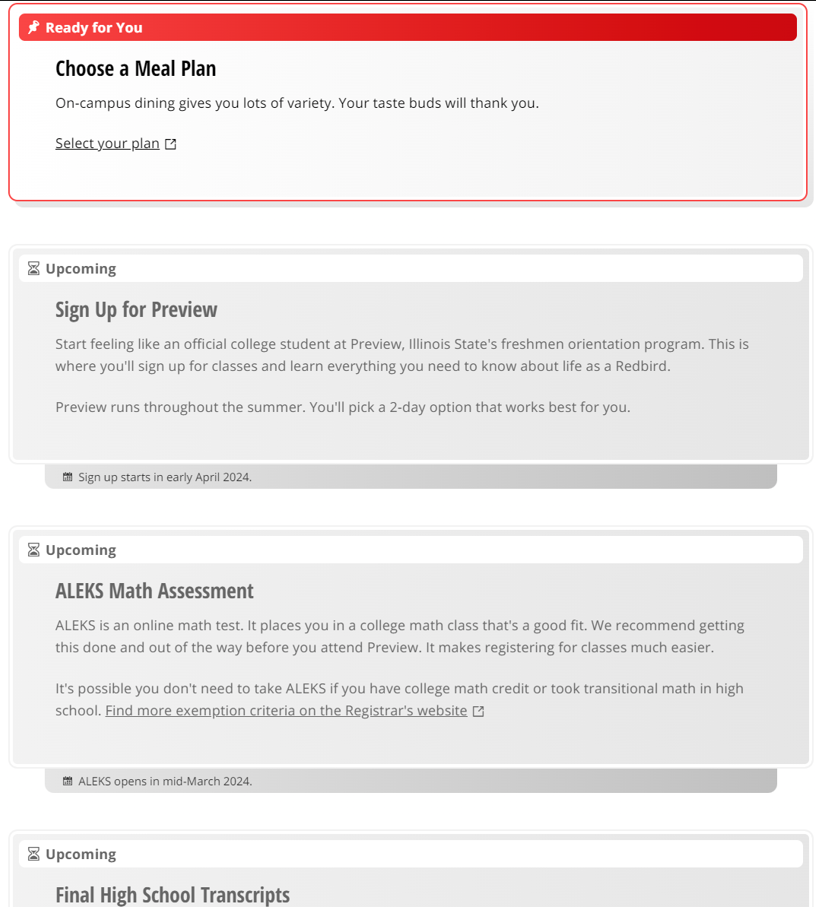 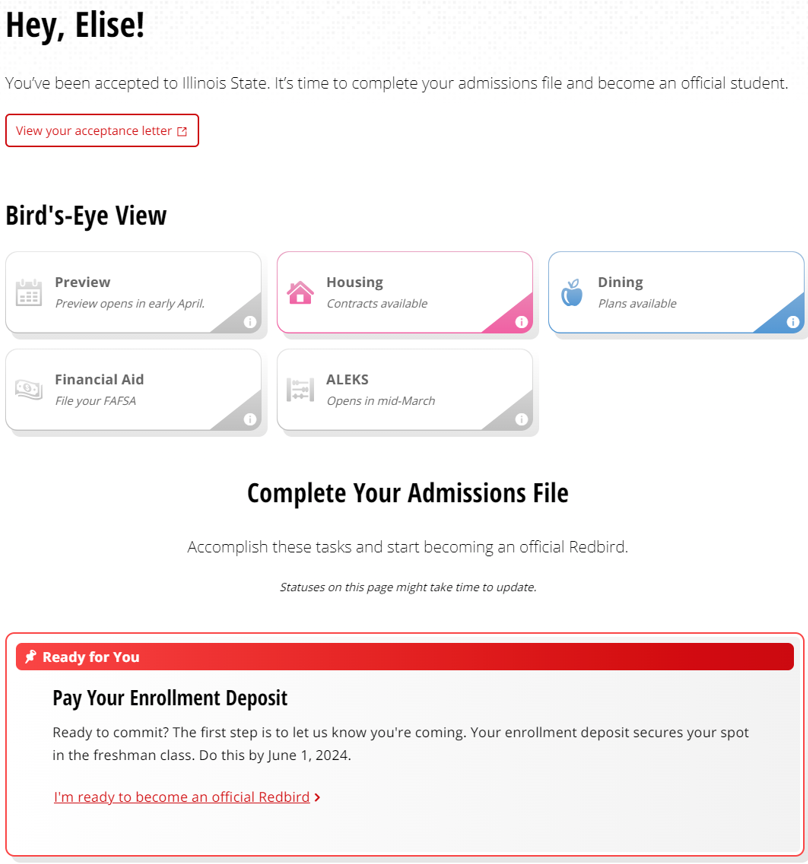 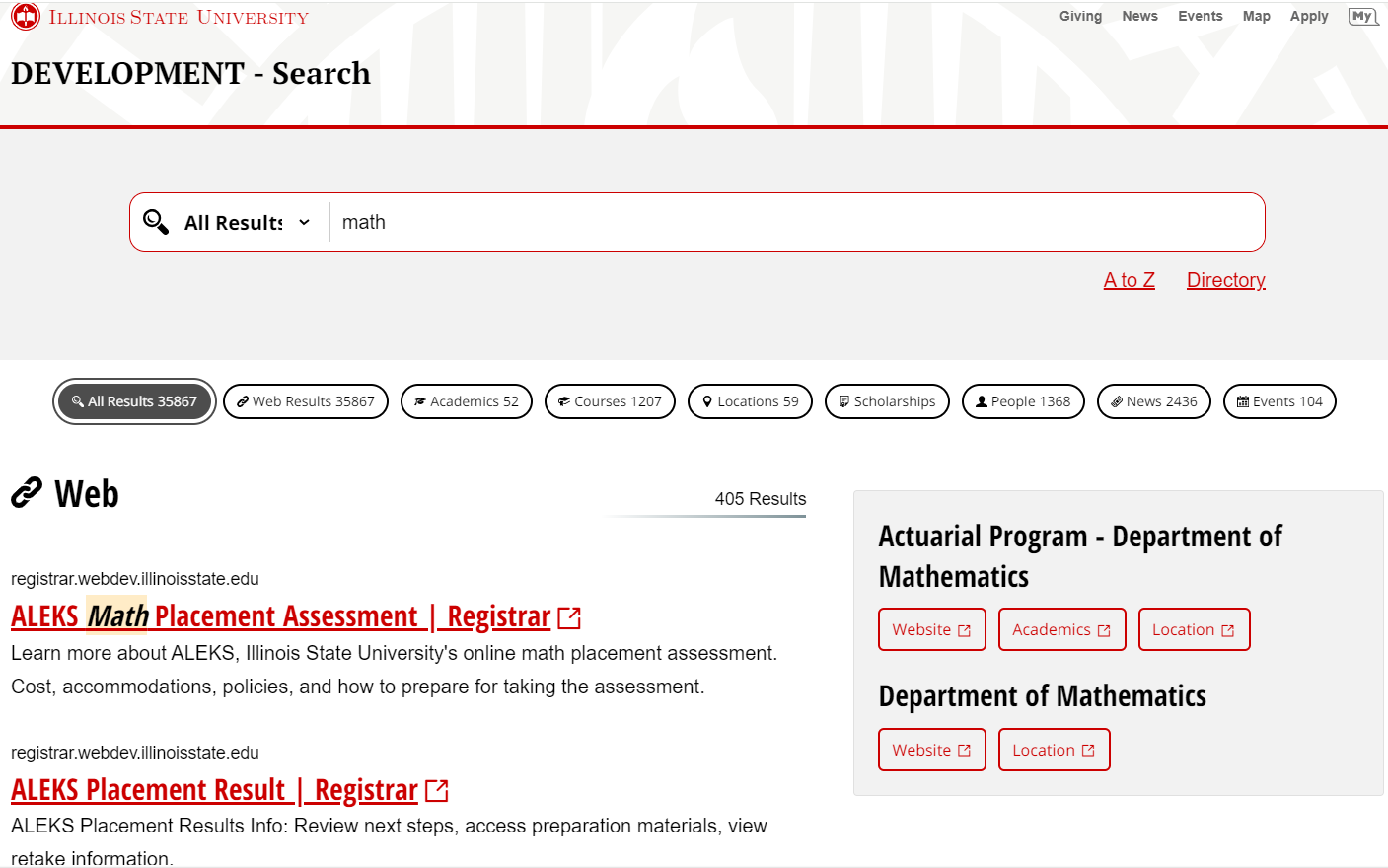 Arturo Ramirez
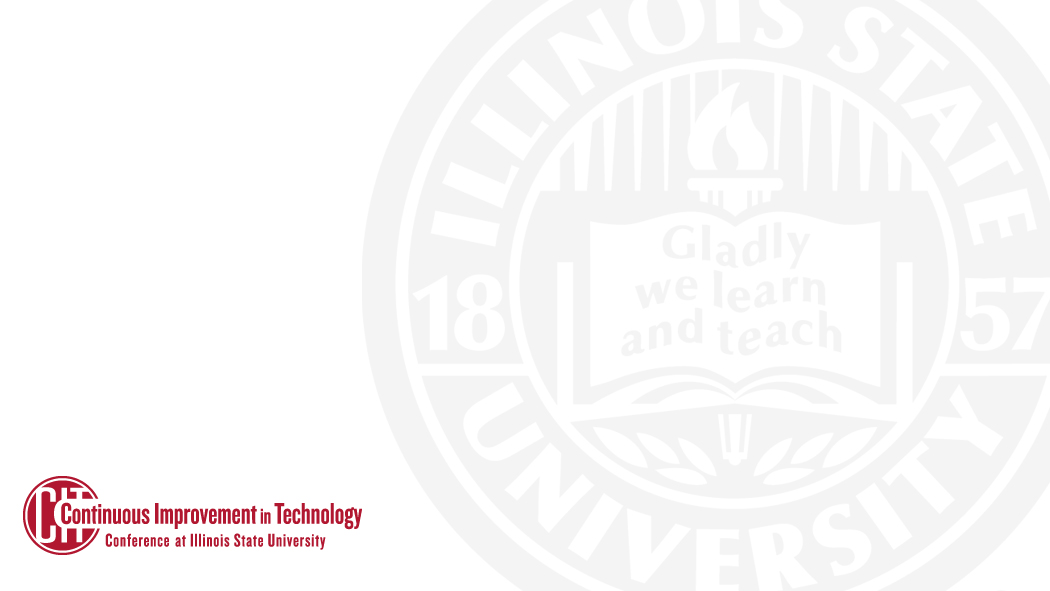 Student Affairs Updates
Rob Bailey
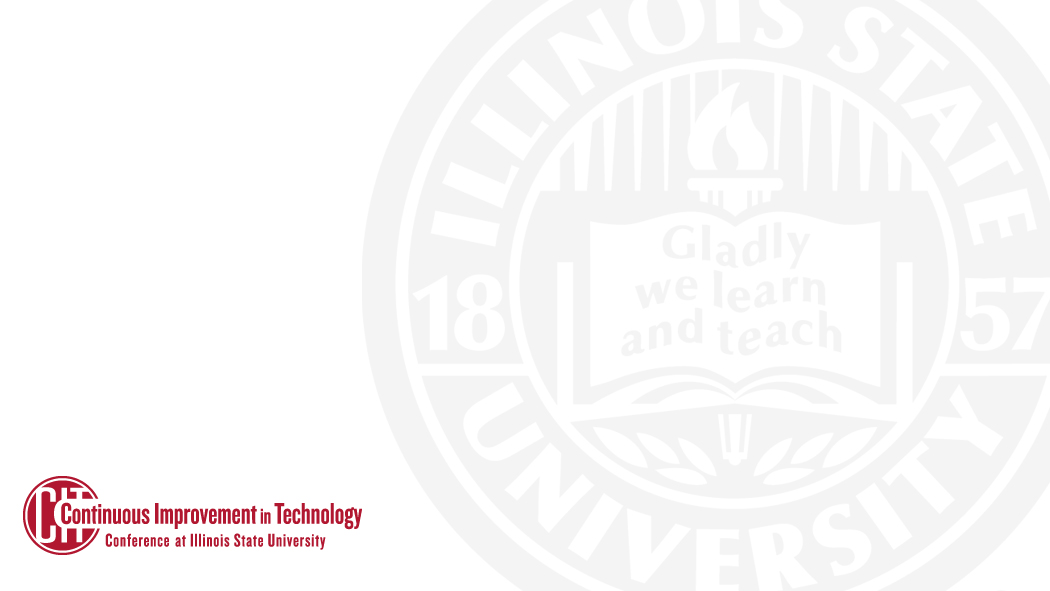 Saying Goodbye to Legacy Systems…
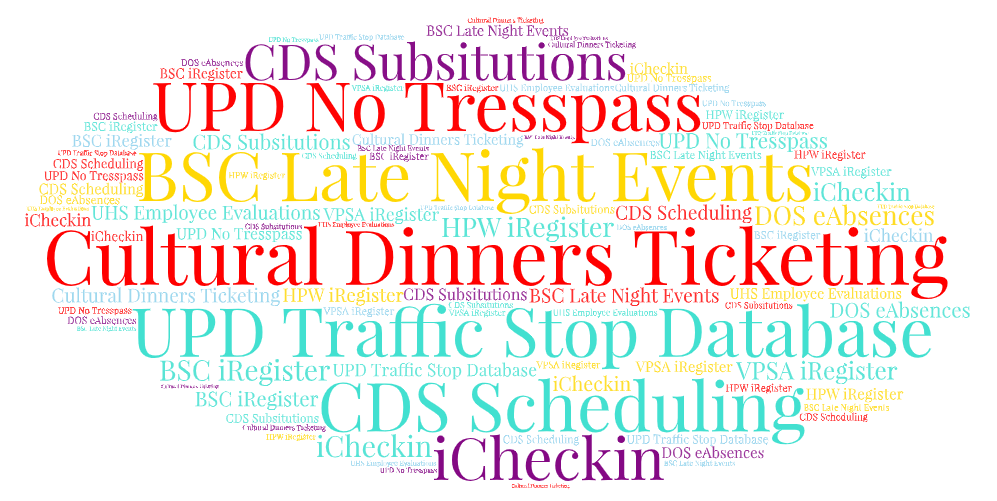 Rob Bailey
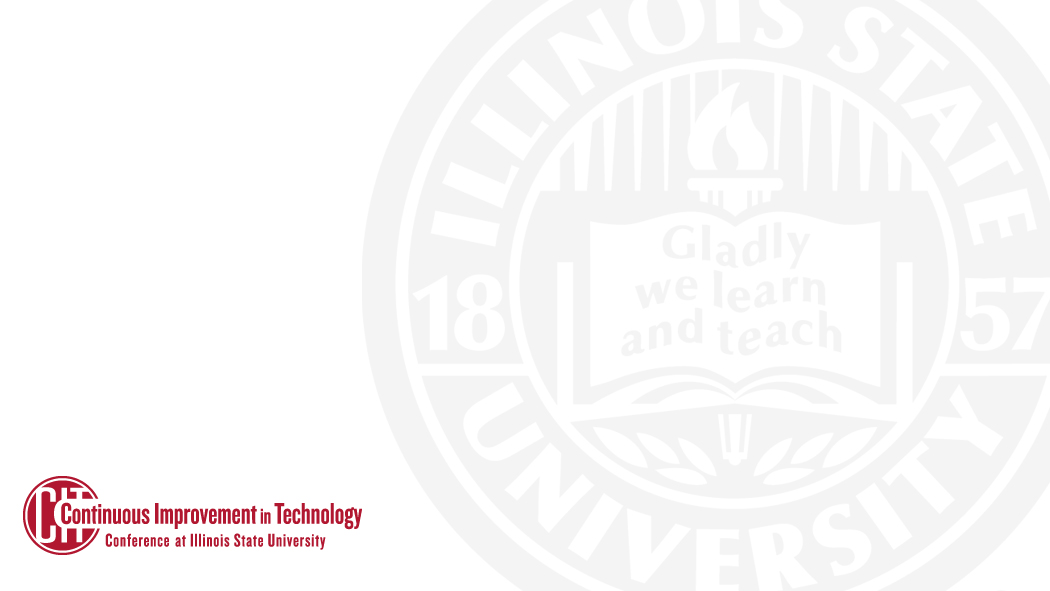 Saying Goodbye to Legacy Systems…
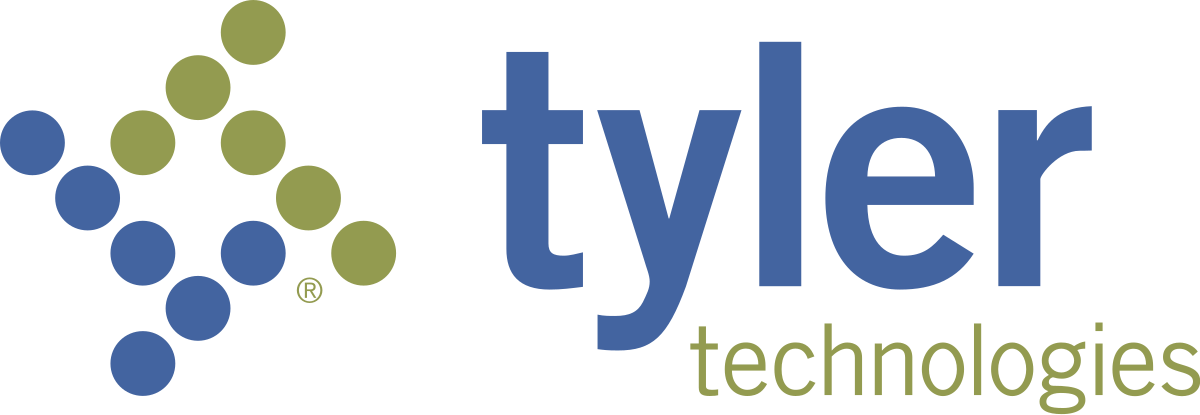 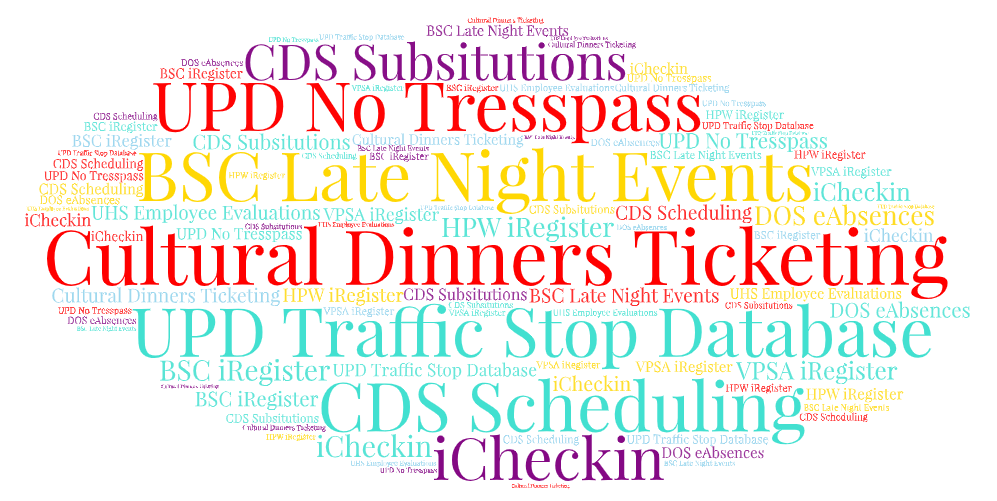 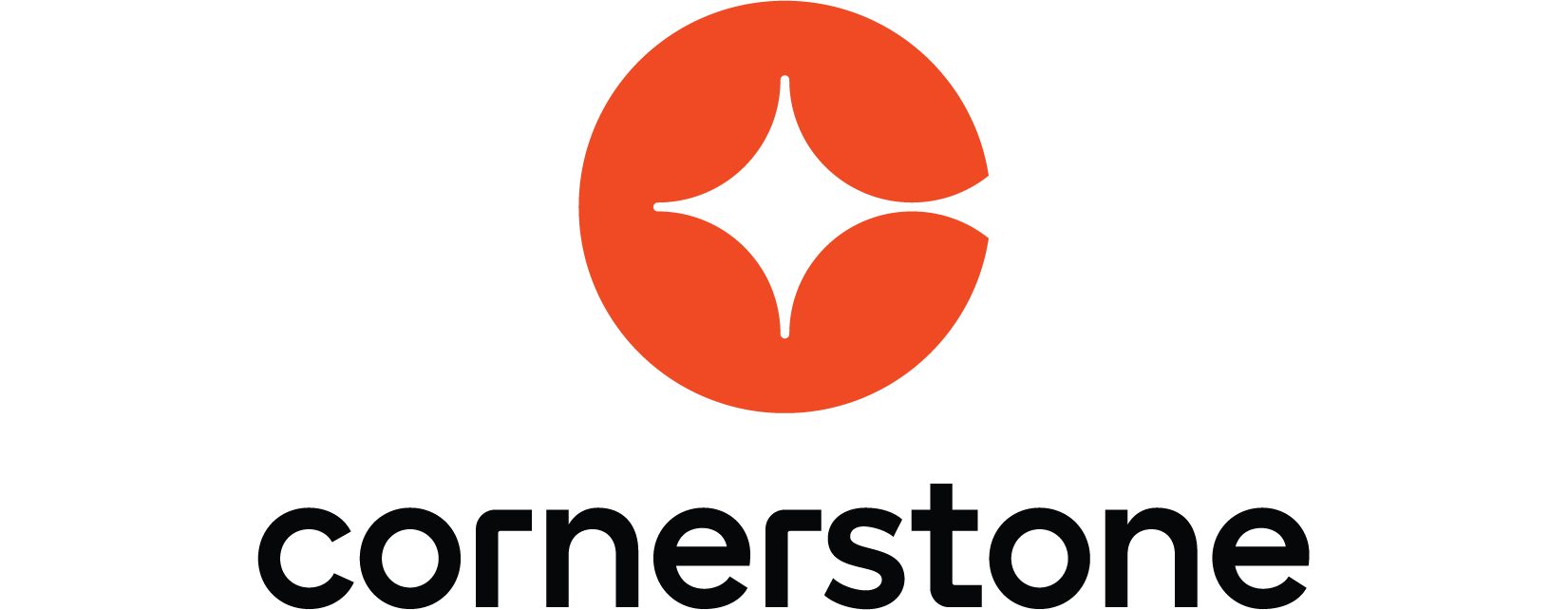 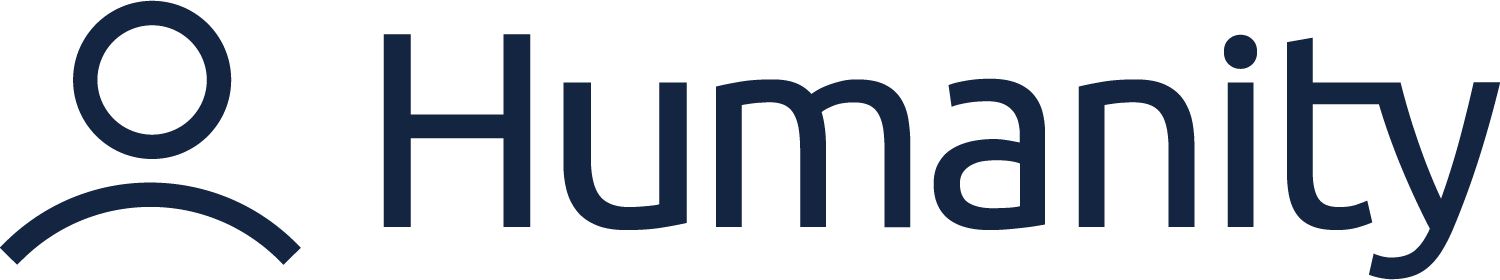 15 Months
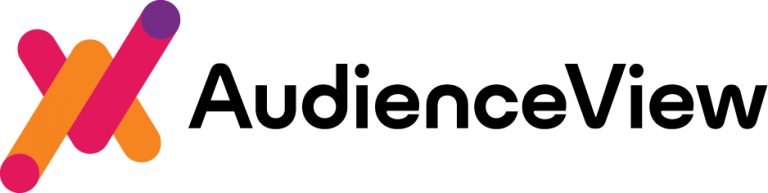 Twelve Custom PHP Apps
Four Vendor Solutions
Rob Bailey
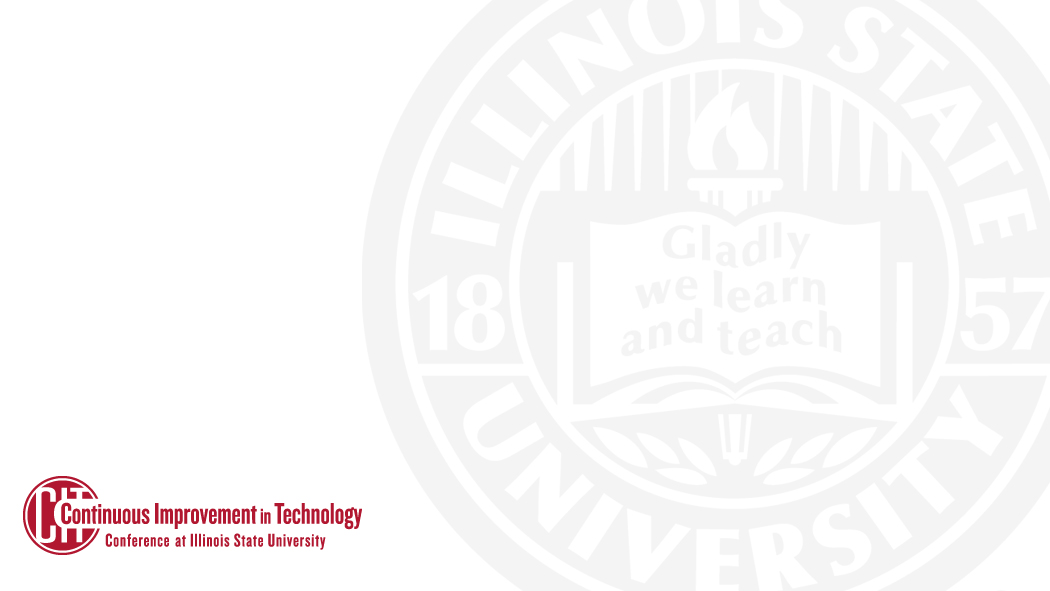 Event Ticketing and Registration System
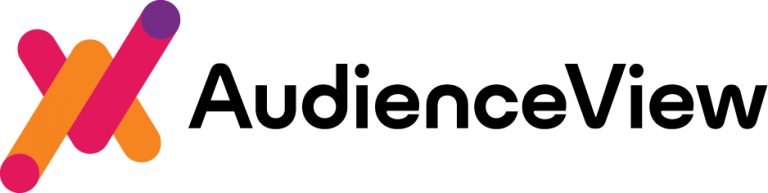 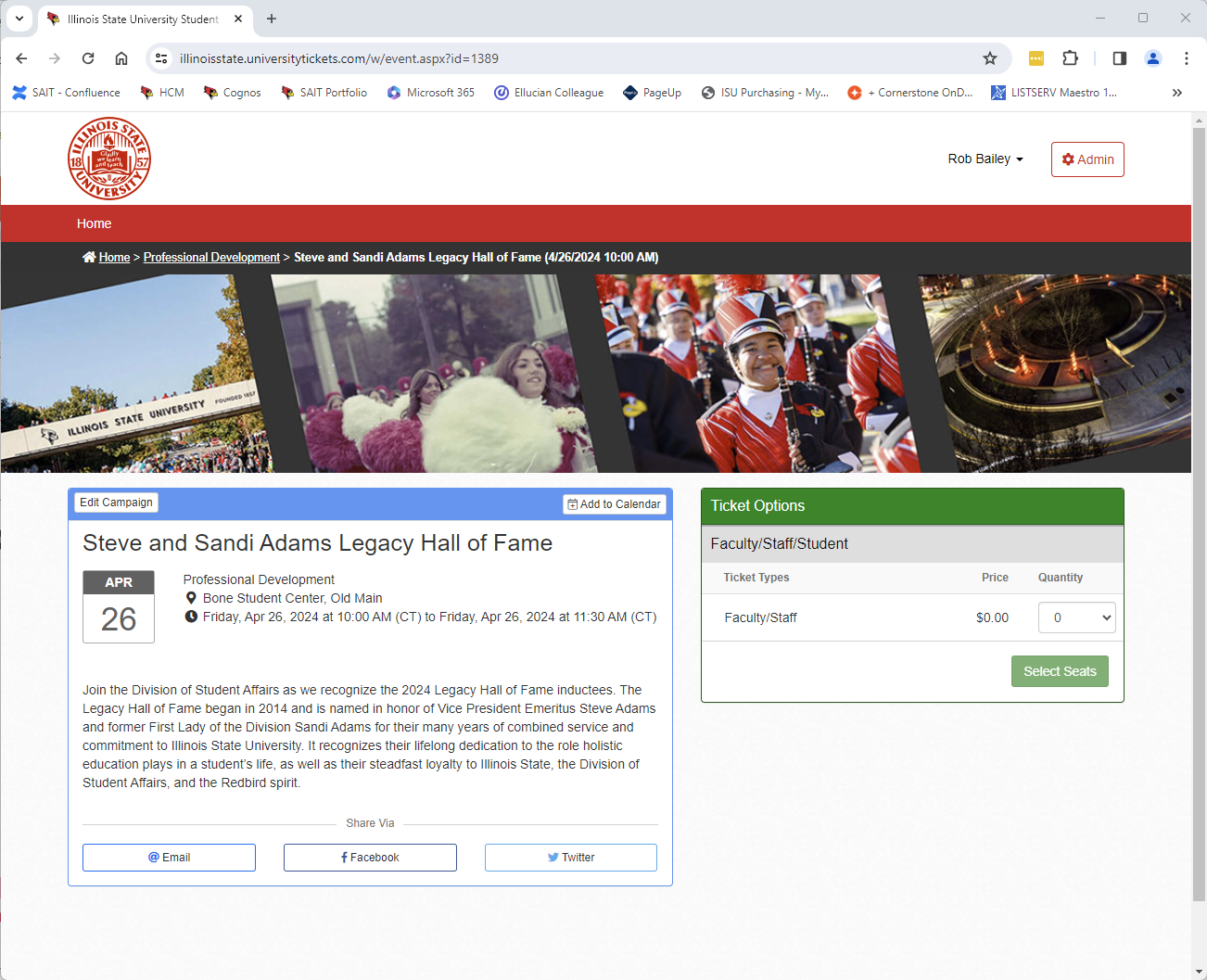 Free and paid ticketed event registrations for the ISU community and general public
Available for use outside of Student Affairs, contact SAIT for details
Rob Bailey
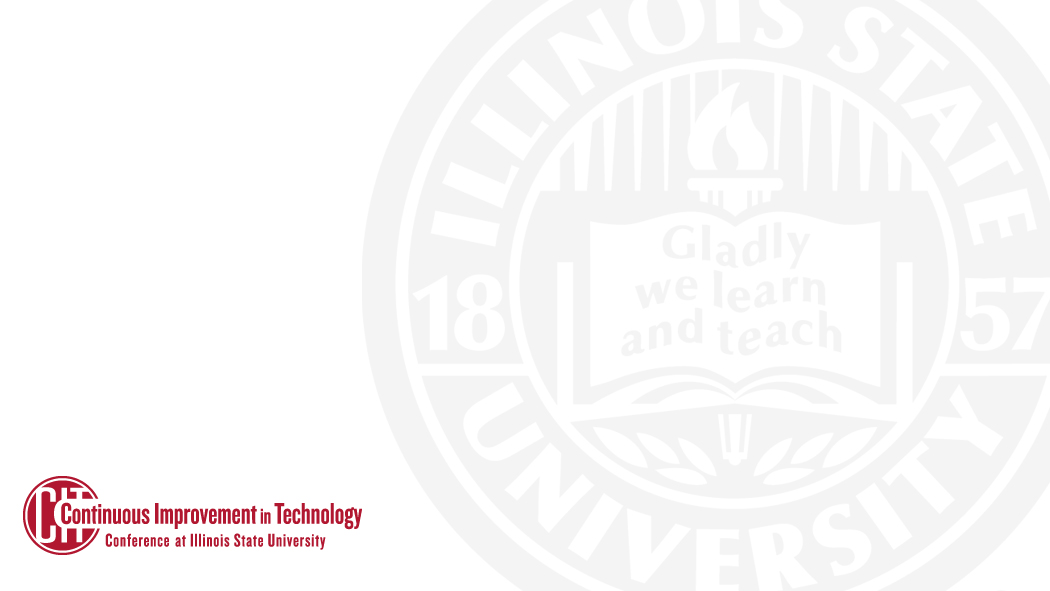 Brazos Mobile Enforcement
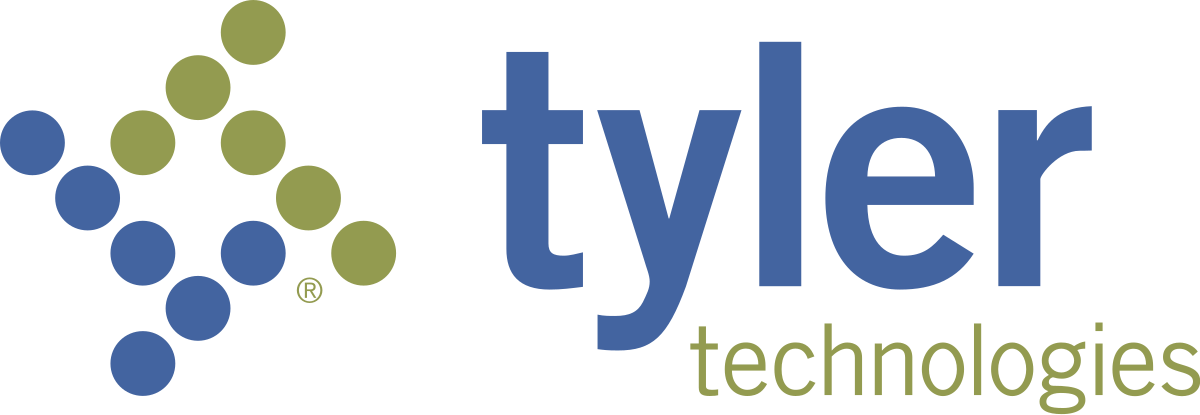 Full digital citation system for University Police on mobile 
Leveraging JAMF for full mobile profile build (login, setup, and reset) using SSO for iOS devices
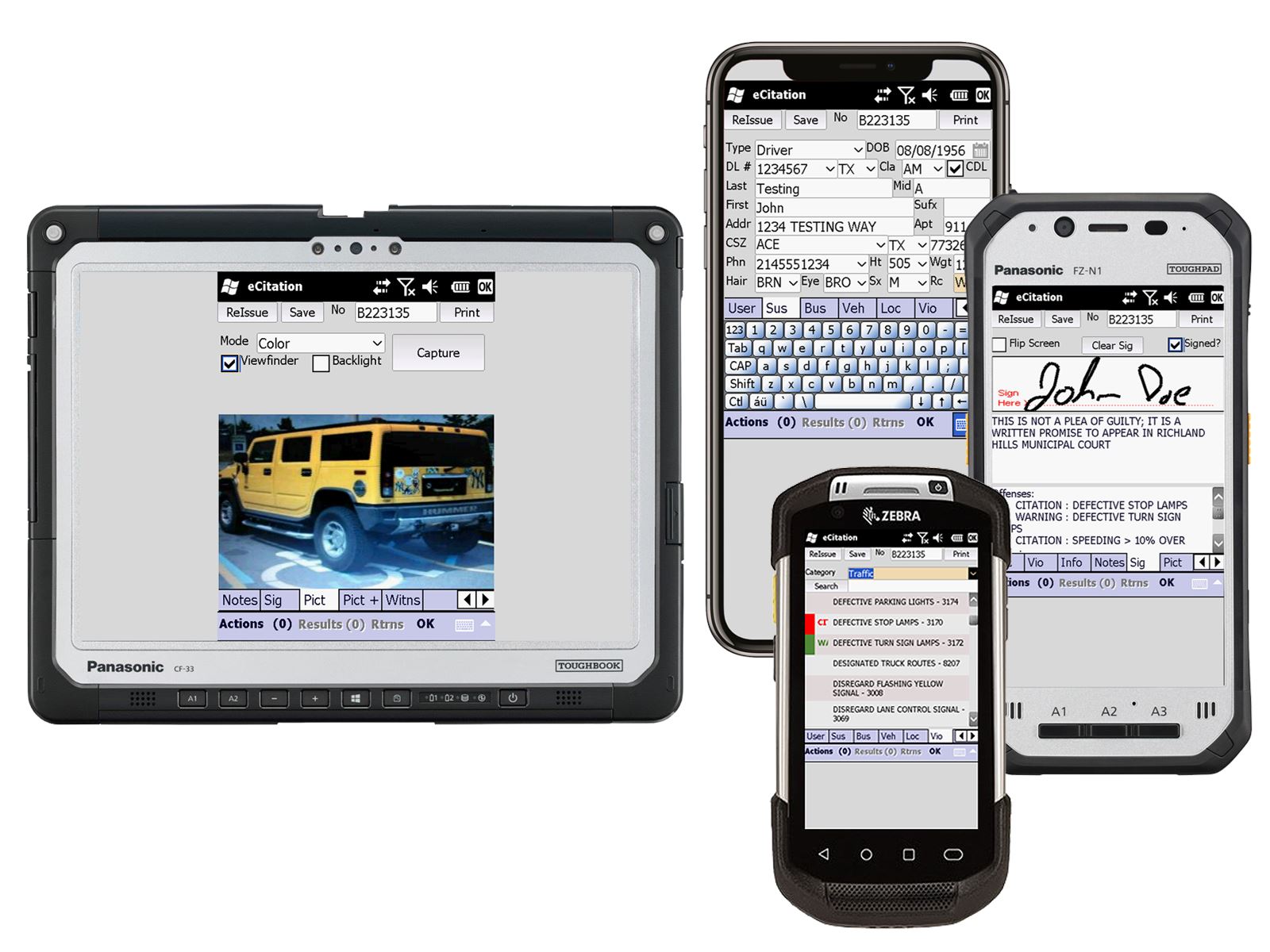 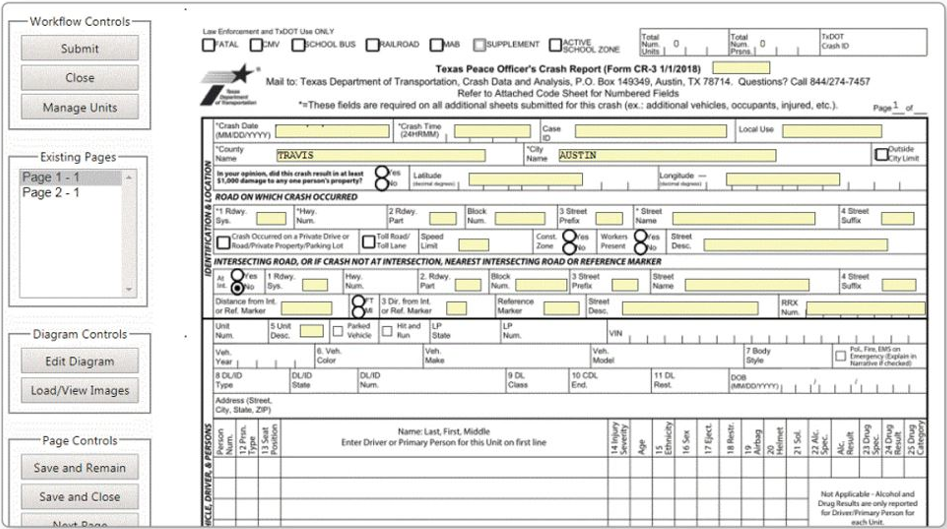 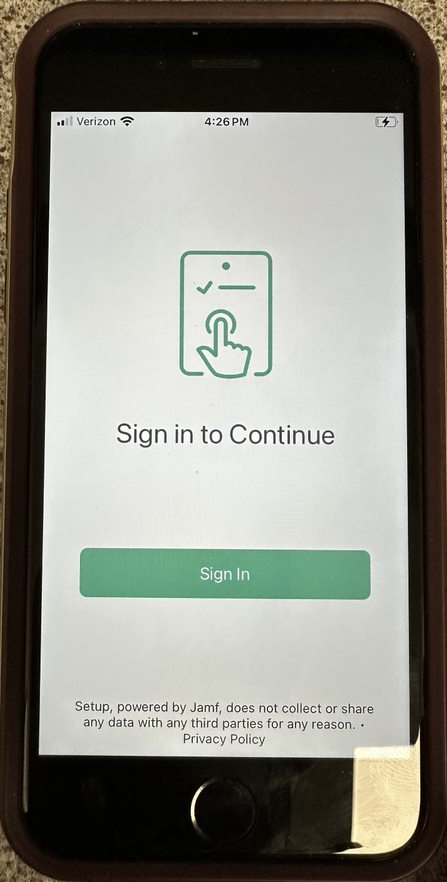 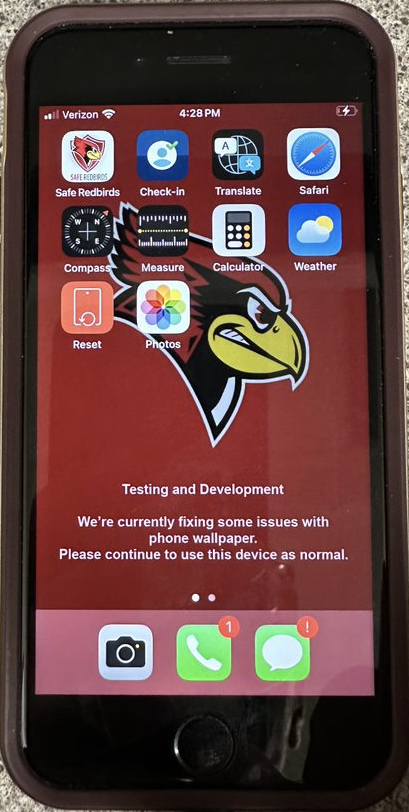 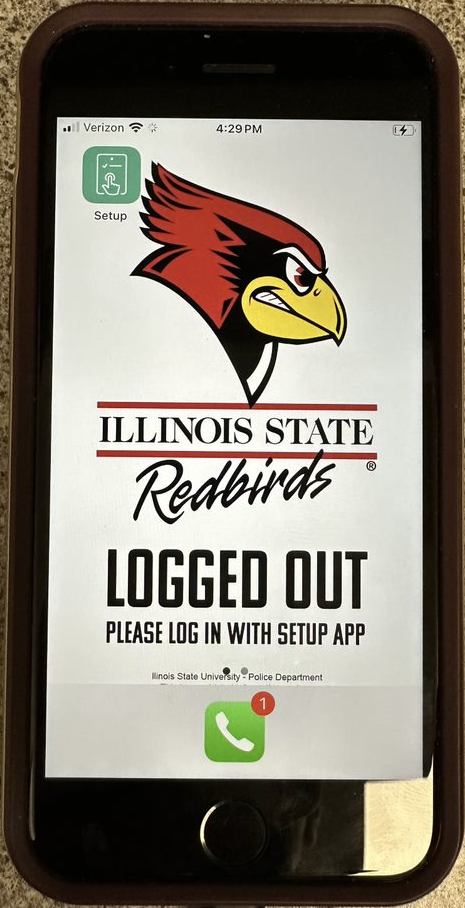 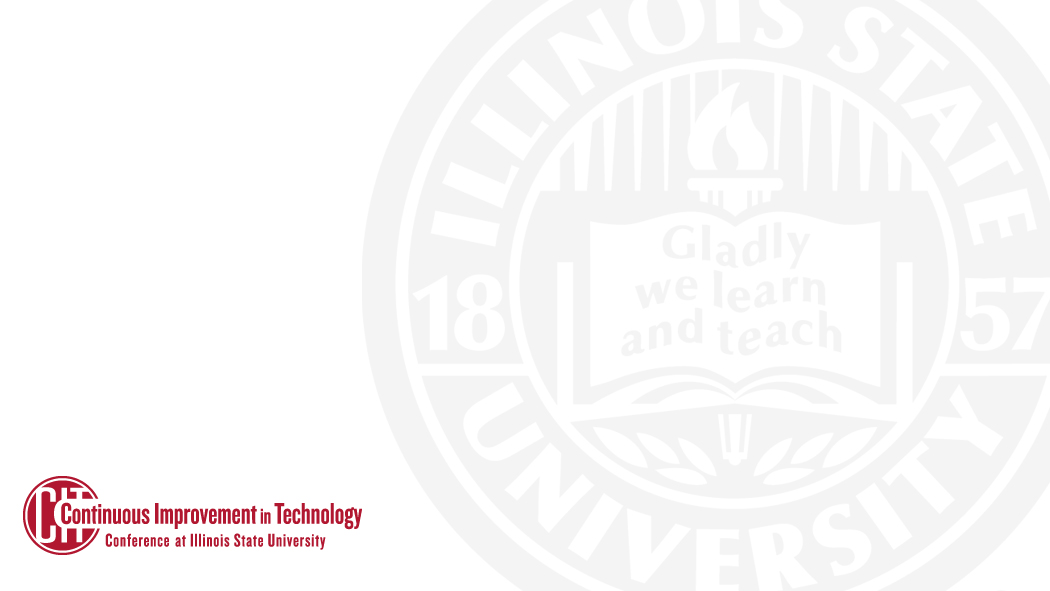 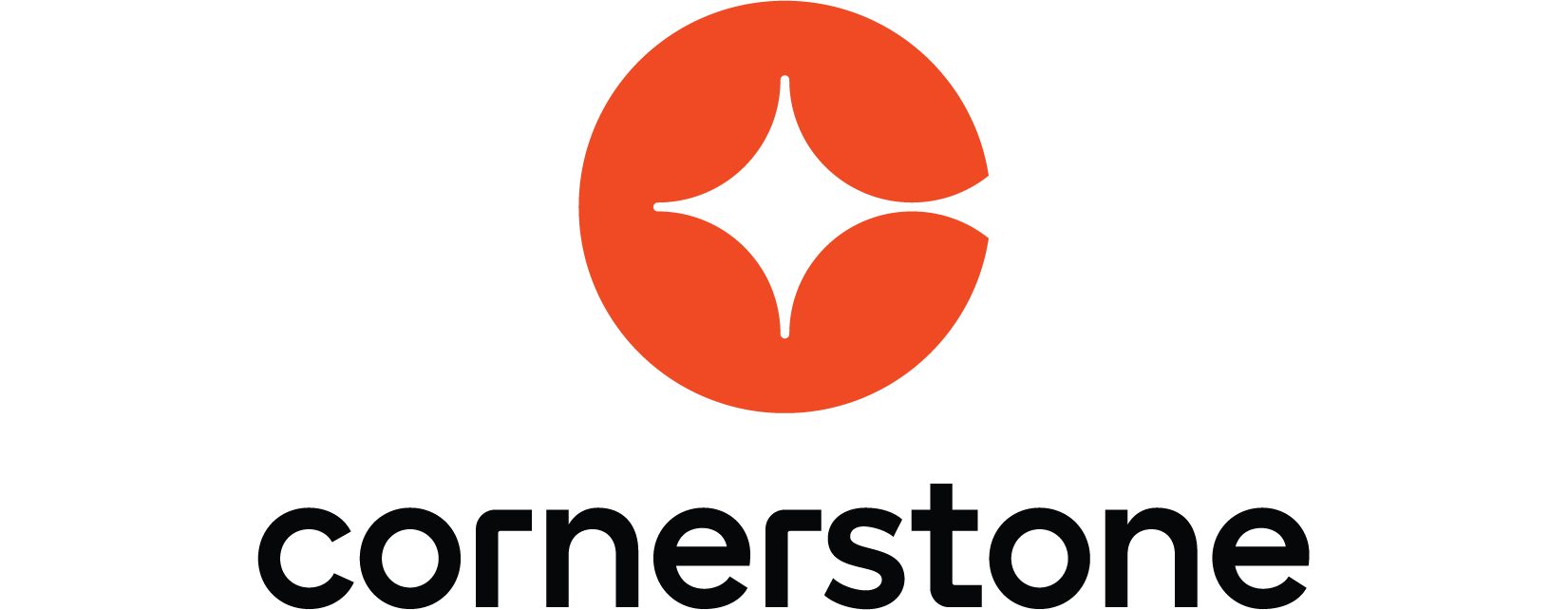 Employee Performance Management
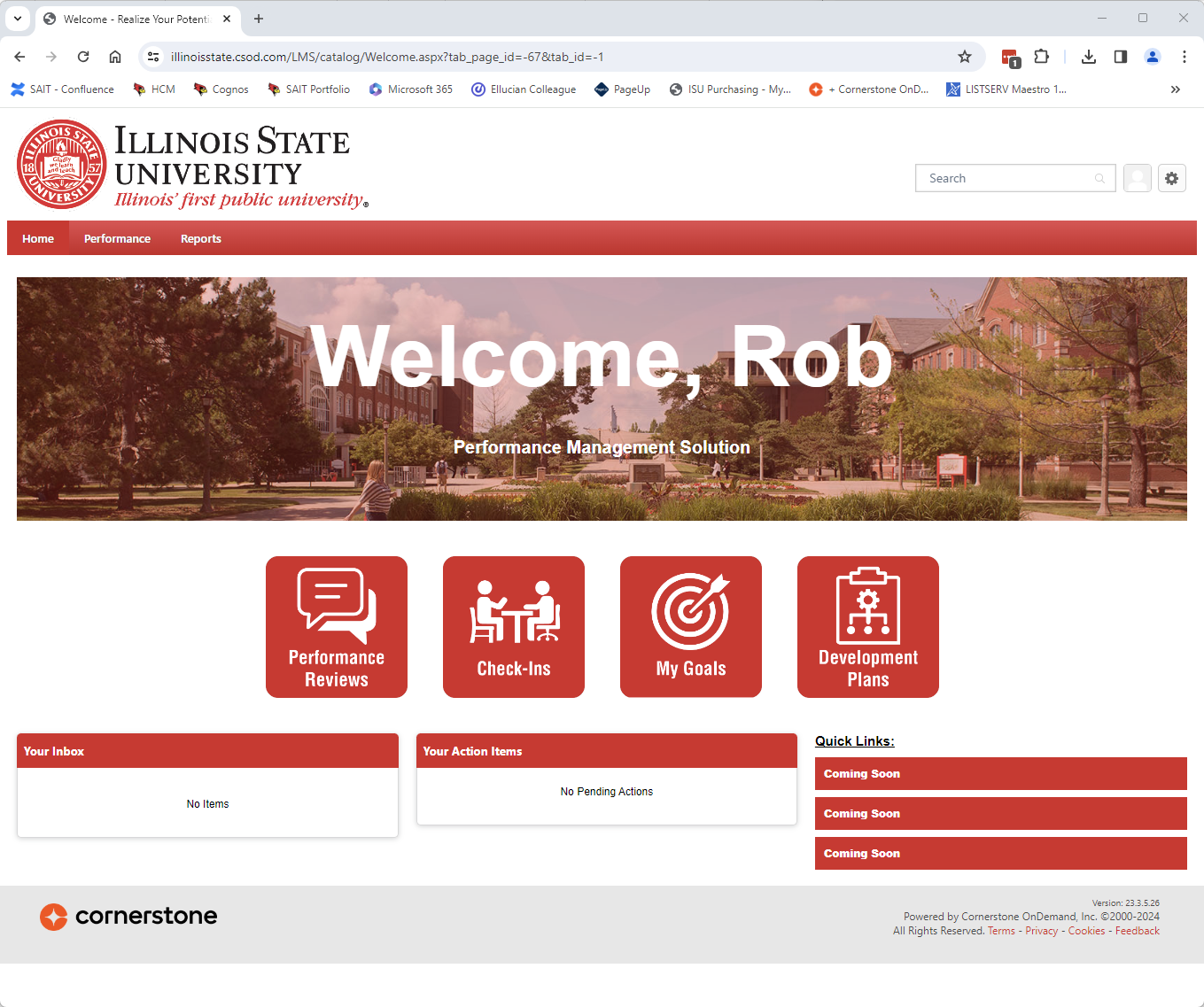 Comprehensive system for managing employee evaluations and performance
Starting with Division of Student Affairs, HR, and Technology Solutions
Rob Bailey
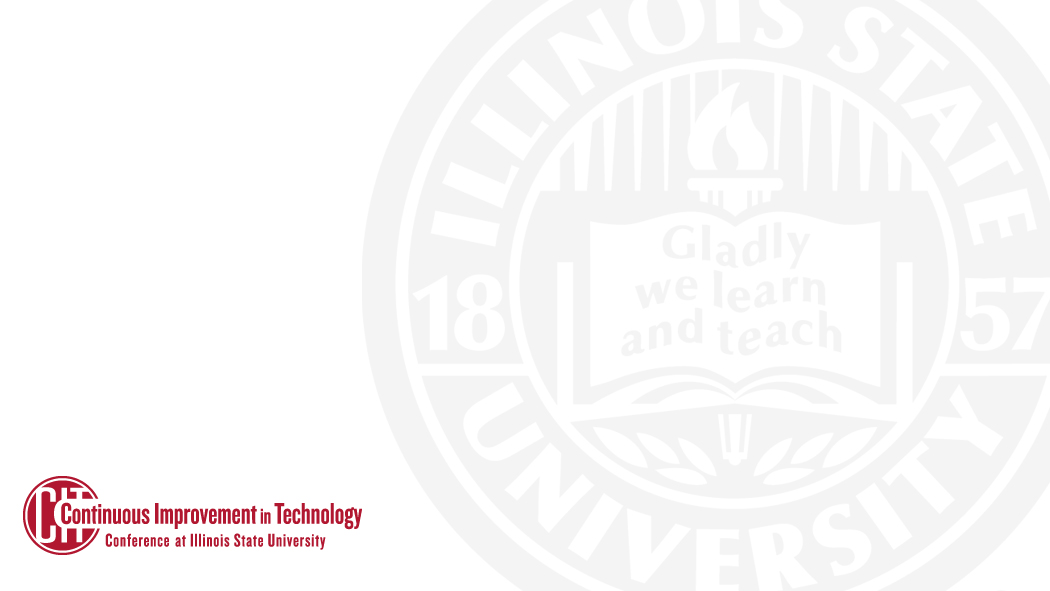 M365 App Management
Default setting allowed users to add apps
650 apps in summer 2021
1200 apps by October 2023
Dan Taube
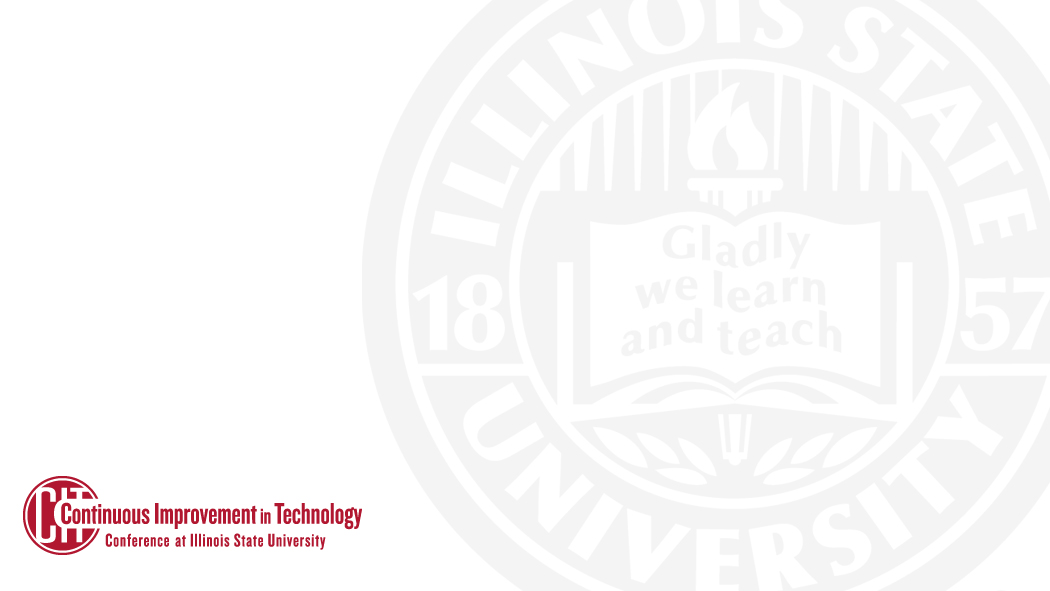 M365 App Management
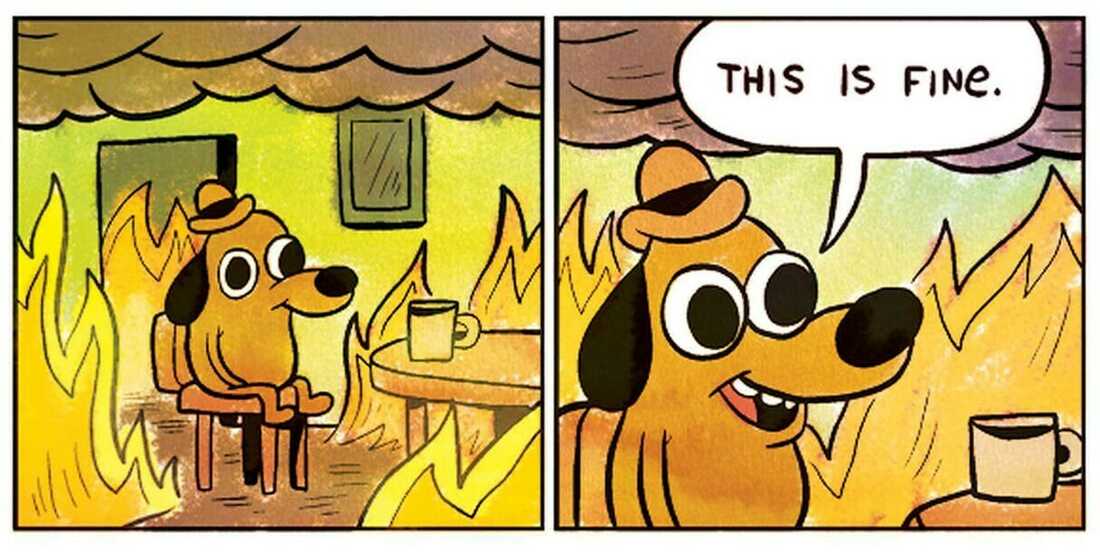 User consent restricted in November 2023
Dan Taube
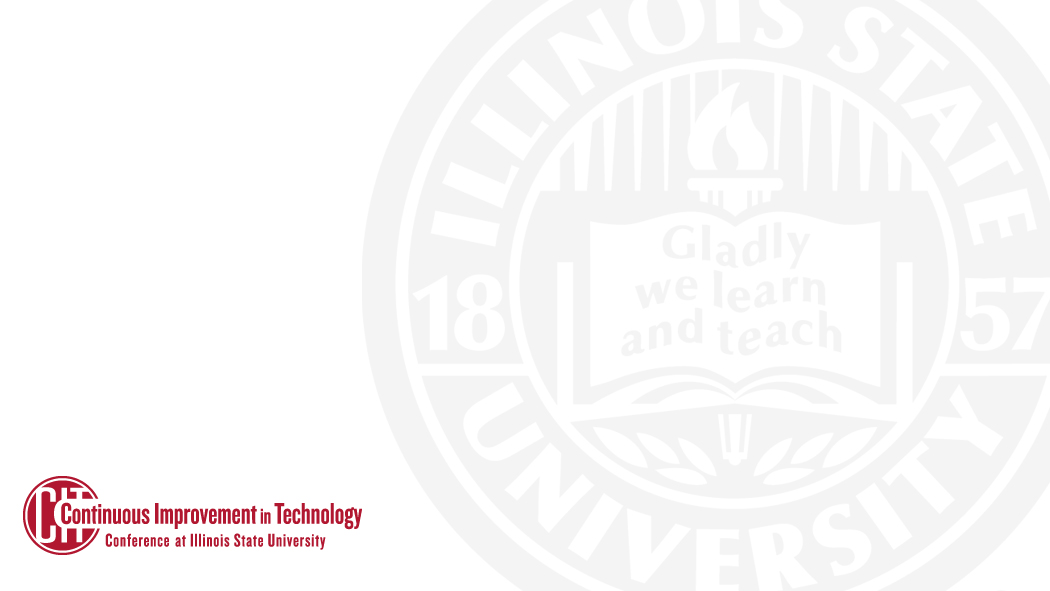 M365 App Management
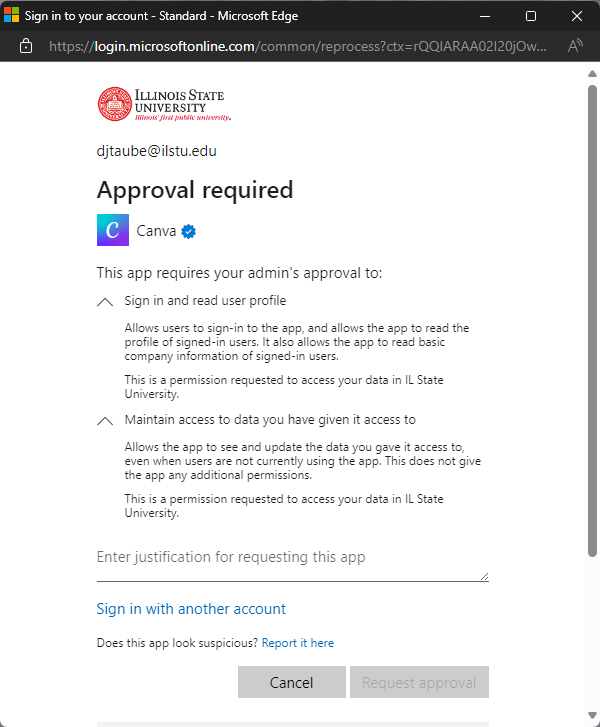 Dan Taube
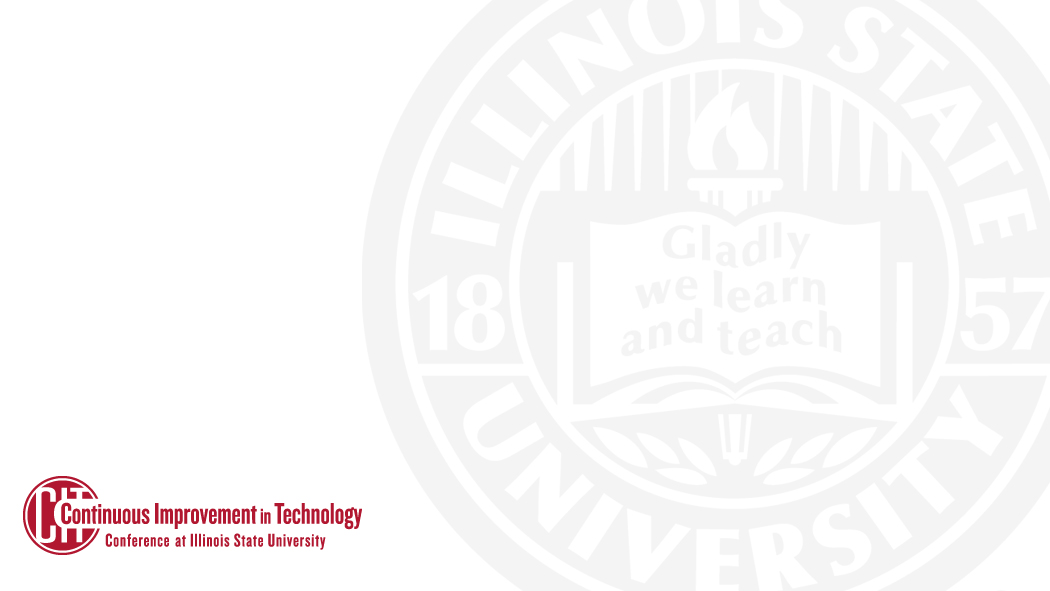 M365 App Management
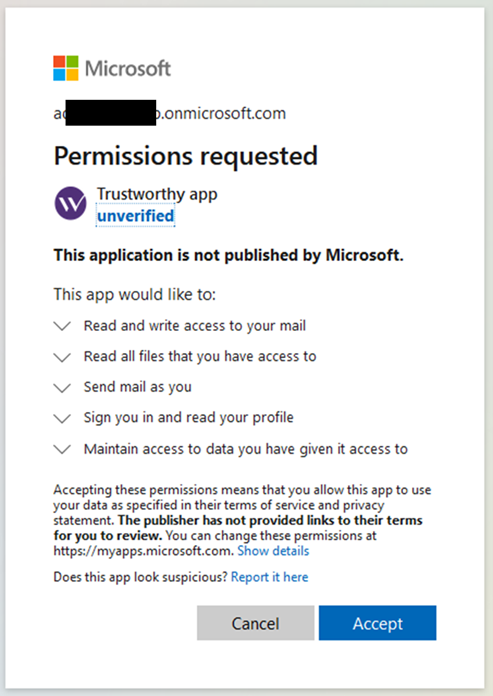 App consent is like mobile apps.
What are you willing to share?
What are you permitted to share?
Teams, Exchange, OneDrive, SharePoint, and other apps.
Dan Taube
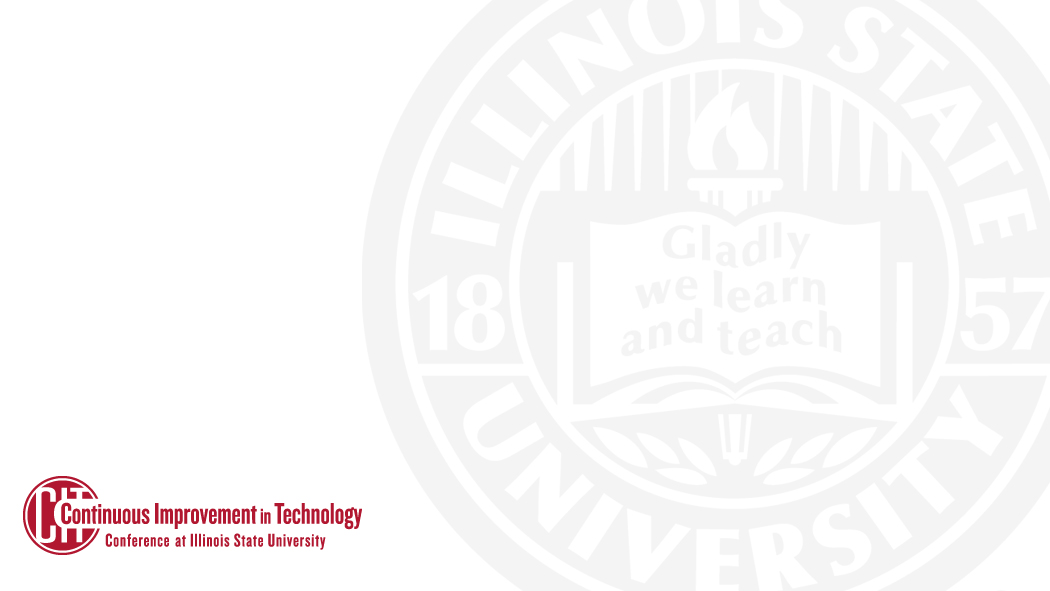 M365 App Management
Dan Taube
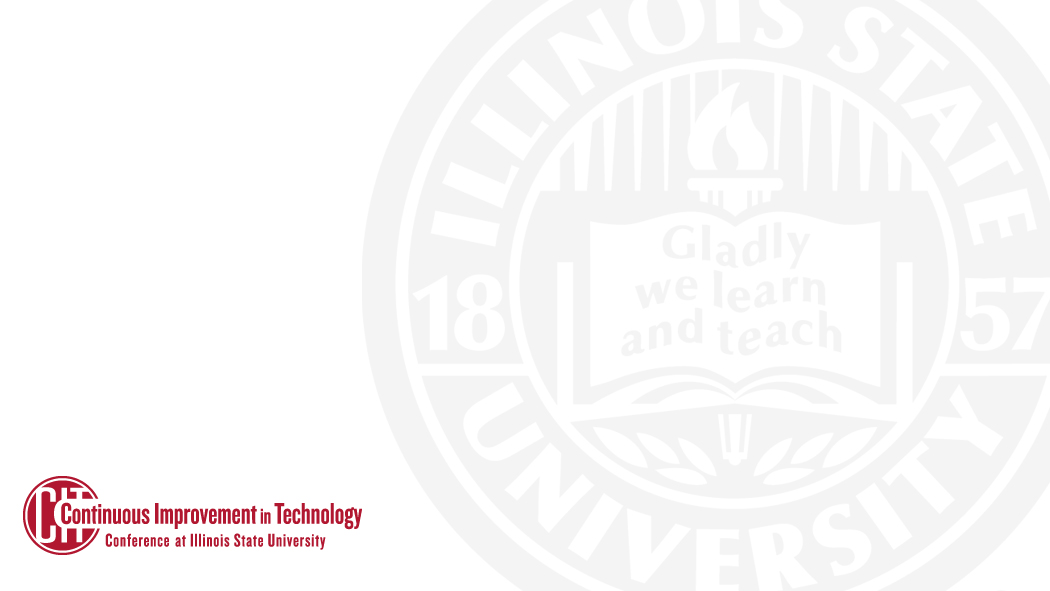 Software Requests
Software procurement feedback themes:
Transparency/Communication
Consistency of process
Time
Kev
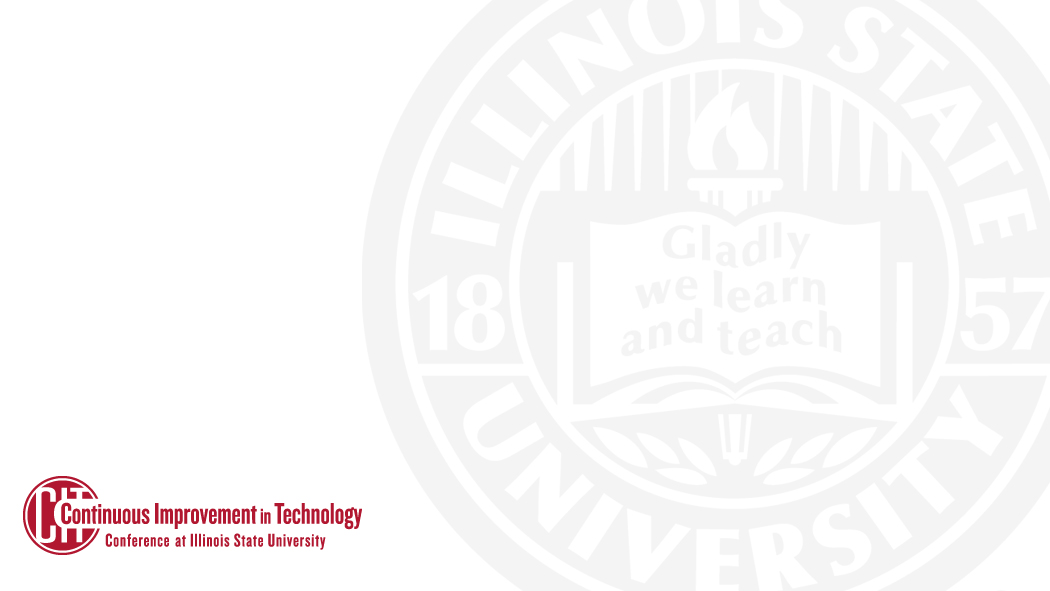 Software Requests
New process for academic software tools coming next month!
The vision:
The new software procurement process works like a consulting/concierge service. Through coordination with the Academic Technology Review Board (ATRB), requests can be reviewed and processed. If a department has a software request, we first quickly scan existing products to determine if that product or similar is already on campus. If not, we guide the request through the procurement process and keep the customer up-to-date on status.
Kev
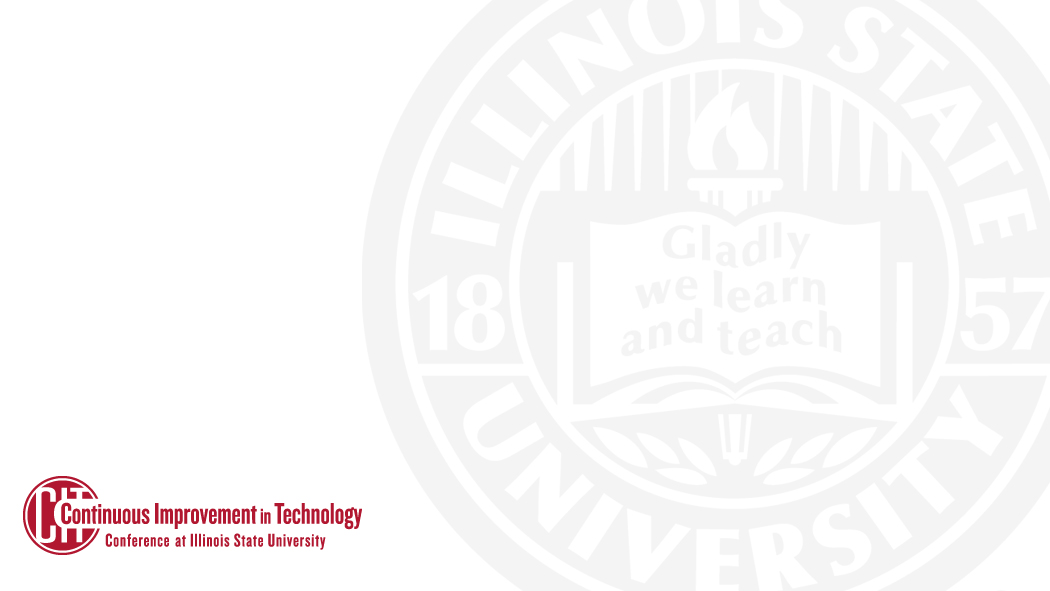 Academic Software
The process at a Redbird’s eye view:
Process similar for 365 apps – if contract exists, good to go. If not, becomes a software request if requestor so chooses.
Kev
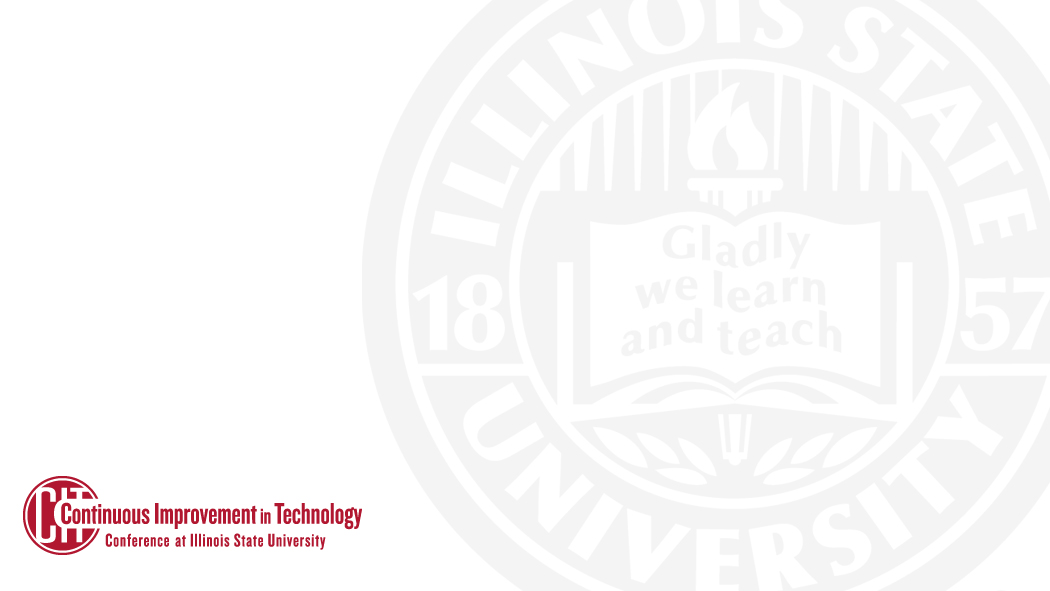 Software Requests
Ultimate Goals
Enhance/Simplify the process
Reduce processing times
Single point of contact
Upfront communication of the process
Better documentation of software assets available to campus
Maximize existing portfolio/reduce duplicative purchases
Kev
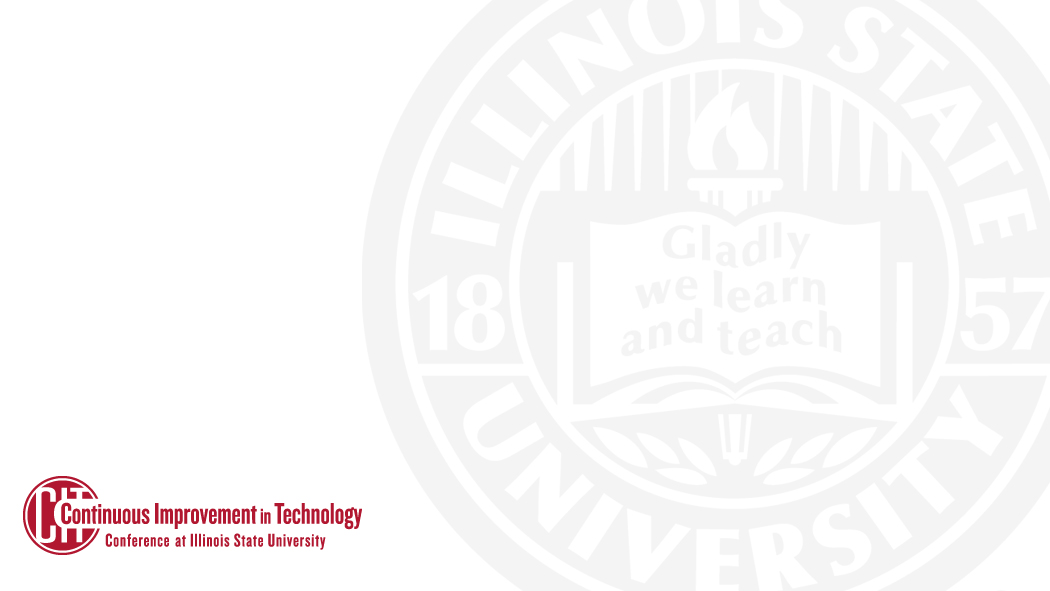 CIT MVP Award
Announced at the CIT Annual Conference (August 2024)
Nominate a colleague at https://cit.illinoisstate.edu/awards/  
Nominations due 6/30/24
Mike Regilio
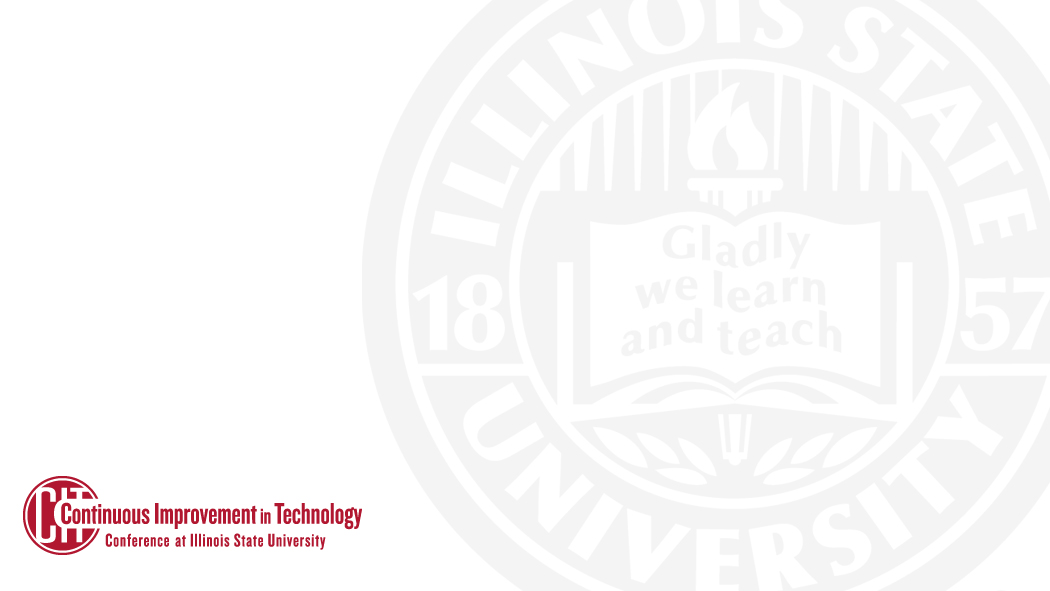 CIT Student MVP Award
The Student MVP Award recognizes one student employee each year in the Illinois State University community for  outstanding contribution(s) to the customers, staff, and/or operations of their technical team, as well as  collaboration with others.
Mike Regilio
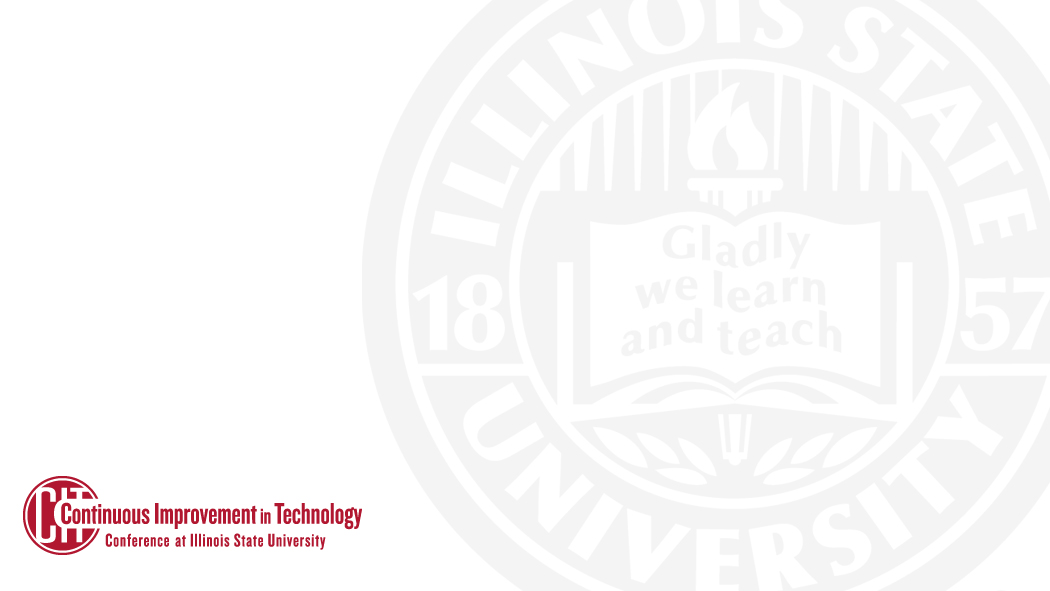 CIT Student MVP Award Nominees
Natalie Simova, Technology Support Center
Nichol Brown, Center for Integrated Professional Development
Stephen Pytel, ION Networking
Mike Regilio
[Speaker Notes: Only Drew Huniak will be present in person, please ask him to stand to be recognized]
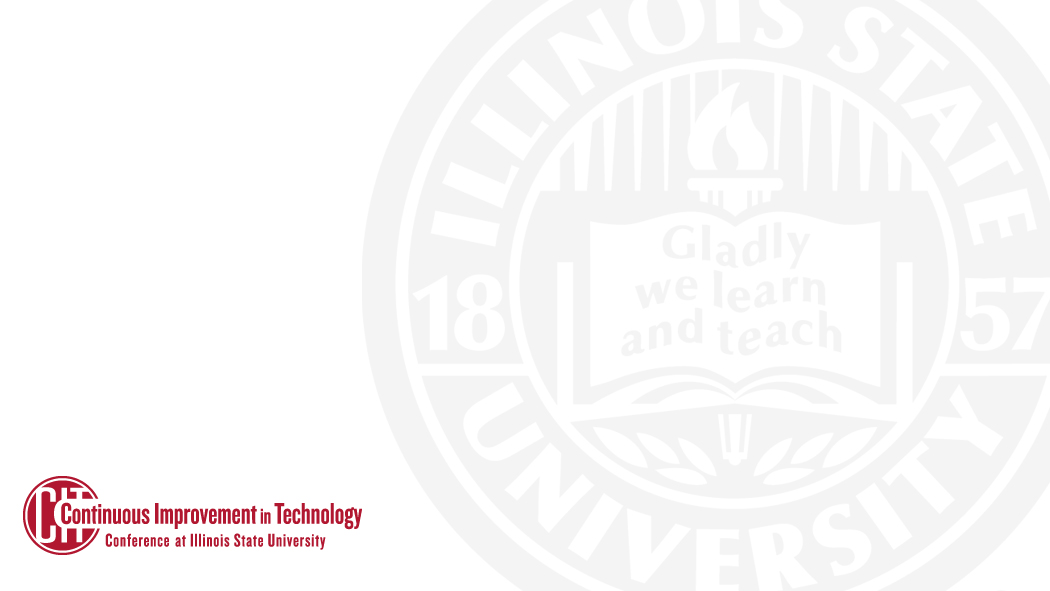 And the winner is… Nichol Brown
Provided front-line support for ReggieNet-to-Canvas Conversion
Developed and co-facilitated 18 training workshops
Consolidated 11 Canvas workshops into 5
Developed faculty resources for CIPD website
Improved CIPD processes
Ph.D. student & instructor in English Dept.
Instructional Technology Assistant
Center for Integrated Professional Development
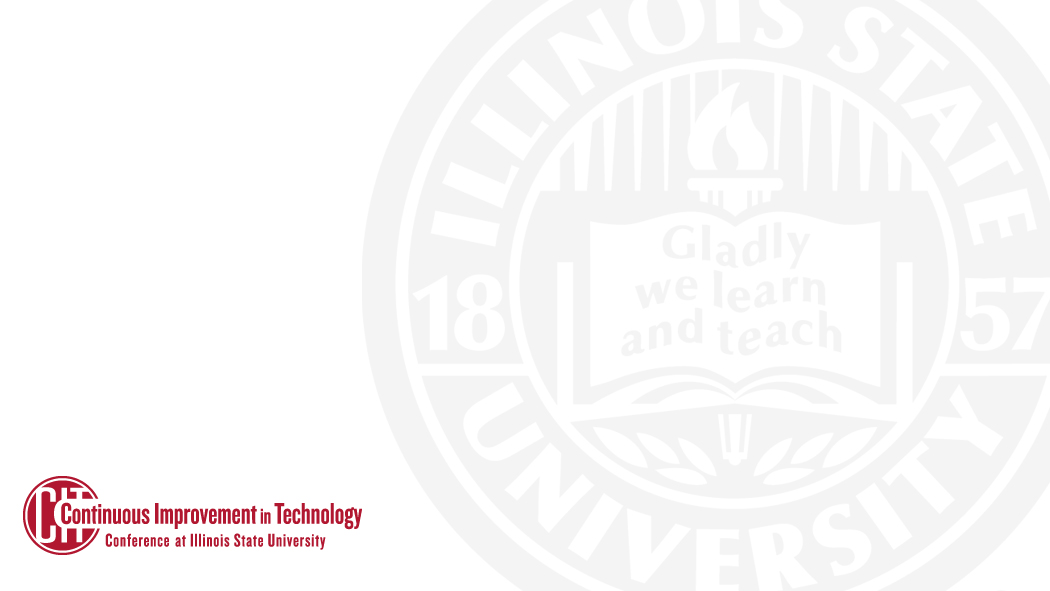 Center for Integrated Professional Development
Dr. Anthony Piña – CIPD Co Director
Allison Hauser – Learning Systems Coordinator
Tony Piña
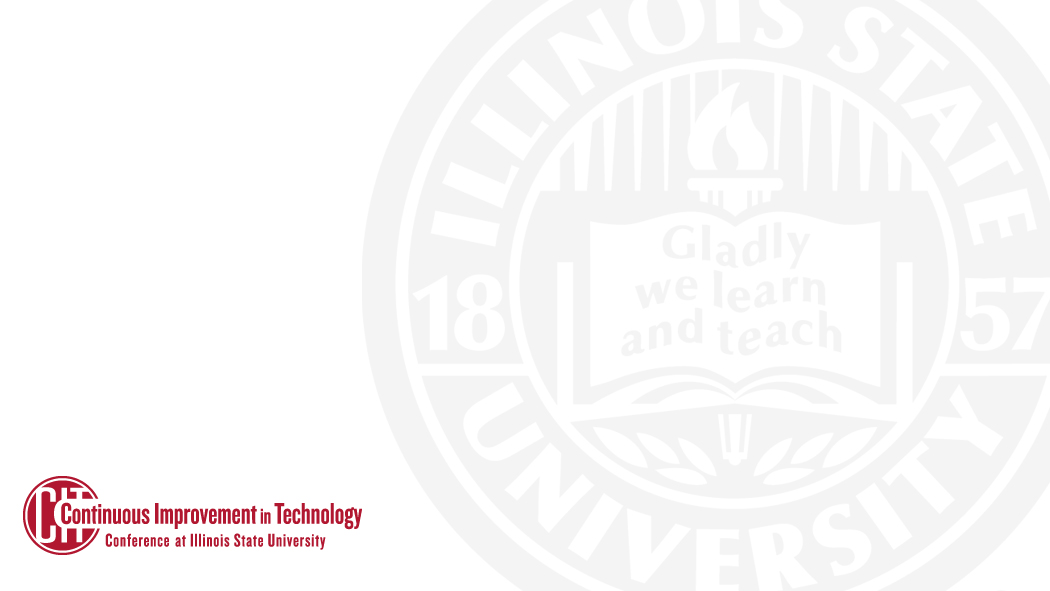 Center for Integrated Professional Development (CIPD)
Retirement of Charles Bristow
Establish Learning Systems Coordinator position (Allison Hauser)

2023 Canvas Implementation by the Numbers
3211	ReggieNet-to-Canvas course migrations 
1972	Total attendance at Canvas training workshops 
1500	Canvas consultations and troubleshooting contacts with faculty
  557 	Enrollments in Canvas Fundamentals for Faculty online course
  170 	Number of Canvas training workshops (in-person & online)
    78 	Number of spring Canvas pilot courses
    60 	Number of spring Canvas pilot faculty
Tony Piña
Williams Outstanding Technology Service Award (WOTSA)
Established in 2001 by David B. and Kay O. Williams 
Recognizes an individual who has made extraordinary contributions to the University in the areas of technology and service
Criteria includes building a "technology-friendly campus" in support of learning, teaching, research, and creative activities at Illinois State University
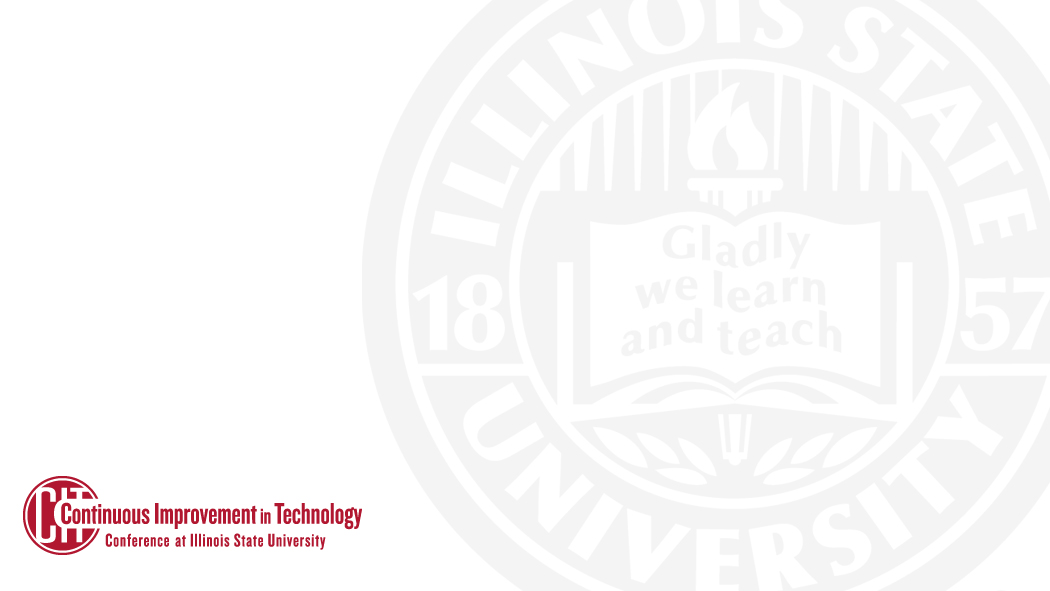 Tony Piña
Williams Outstanding Technology Service Award (WOTSA)
And the 2024 winner is…

Todd Thomas
CAST IT
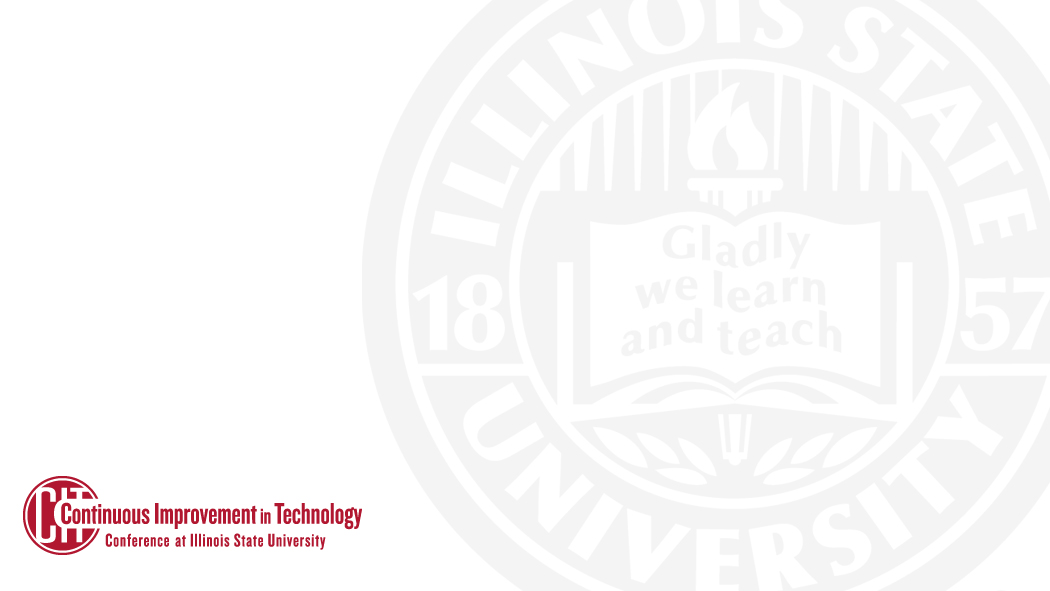 Tony Piña
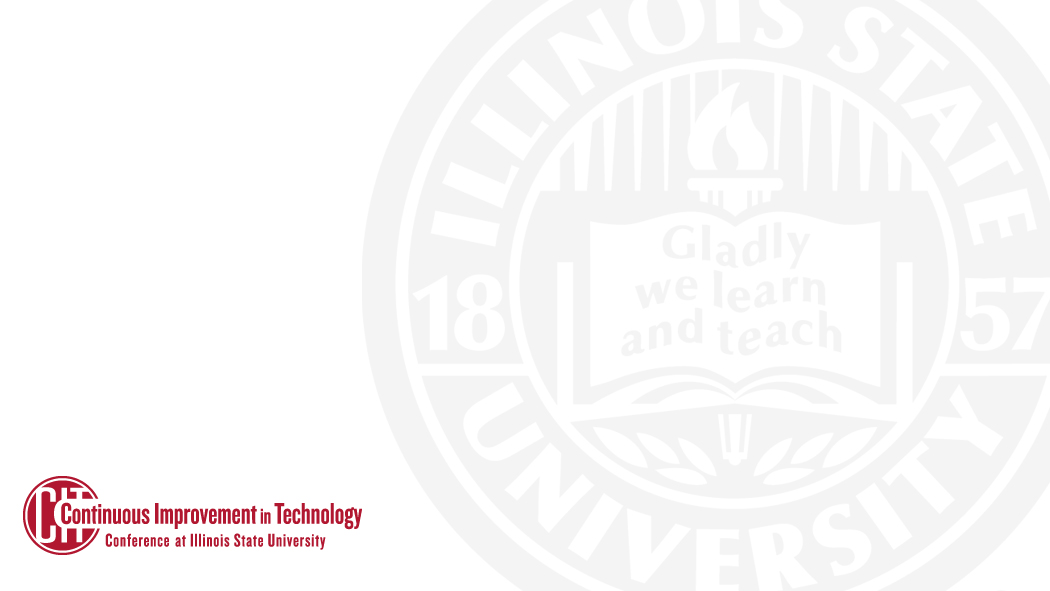 From TS APPS
PeopleSoft PeopleTools upgrade to begin in May – expect look and feel changes
Want to do more with Splunk, put in a ticket and just ask!
Another App, TS is currently working on…
Todd Smoak
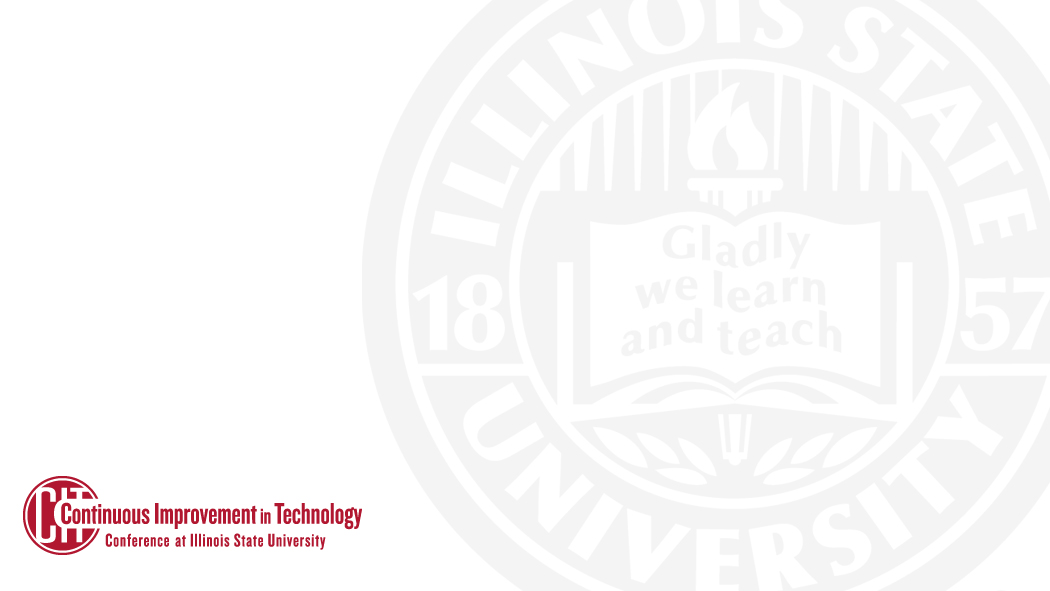 A Mobile Native App
Similar to My
Focused on Current Student (initially) 
Front Door to ISU Mobile Experience
Present Desired Content
Make Information Easy to find and Use
Disclaimer: the Ideas/Features you are about to see may depict actual future screen shots but are not necessarily finalized, but I hope it gives you an idea…
Todd Smoak
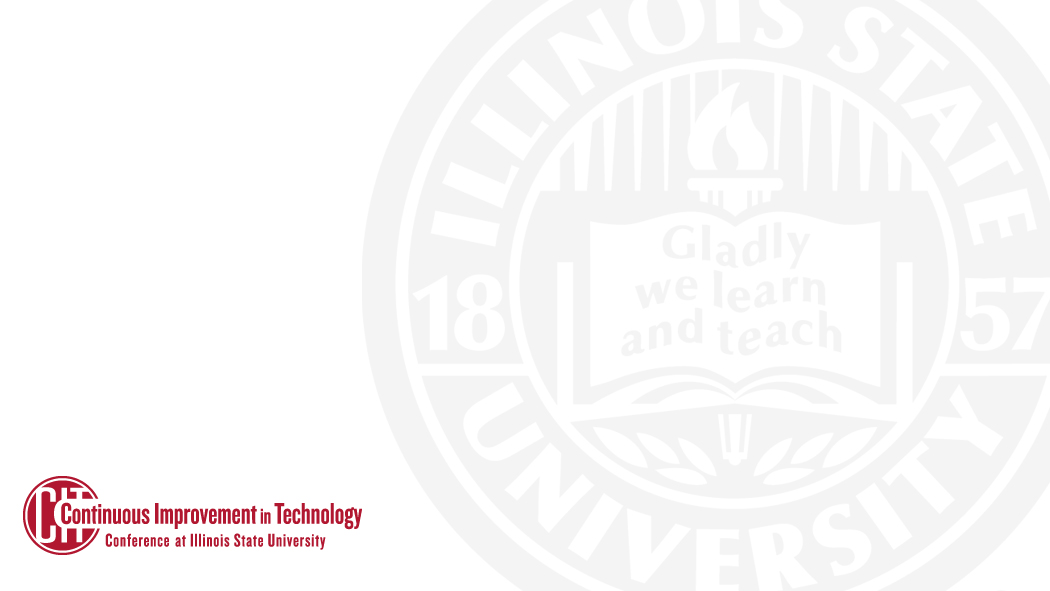 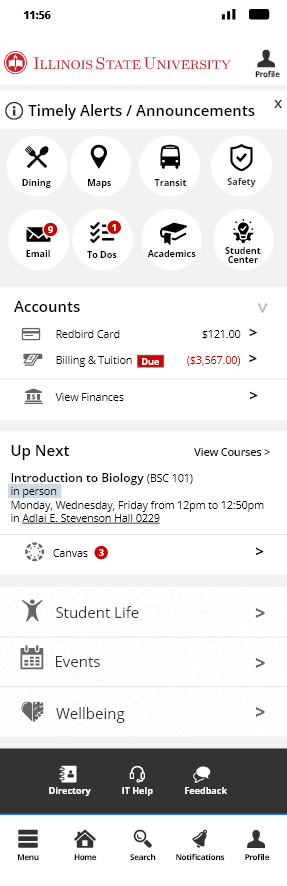 Screenshots? What happen to Live demos?
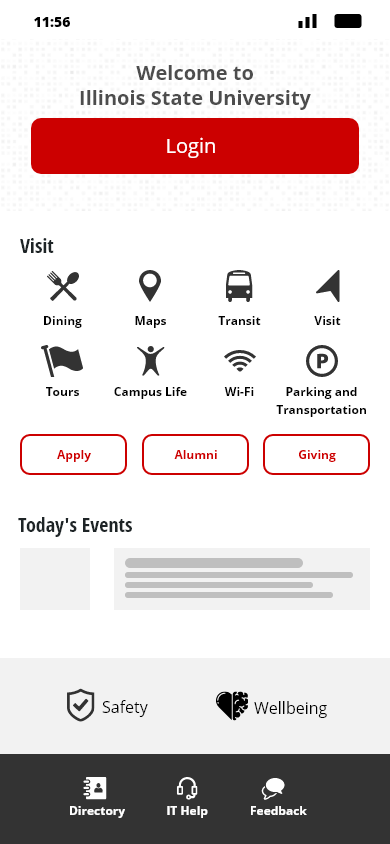 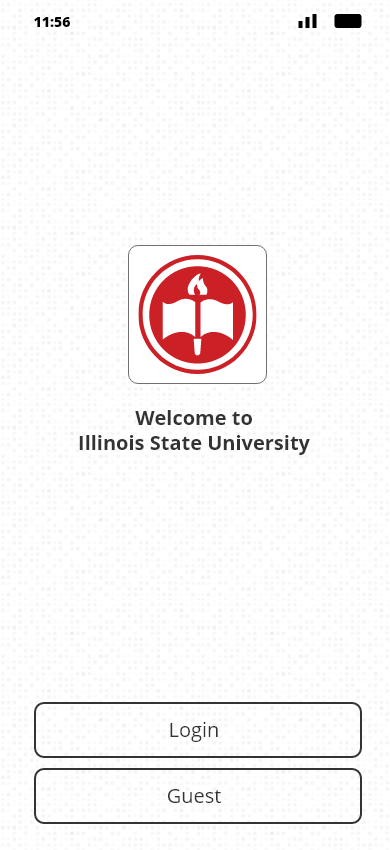 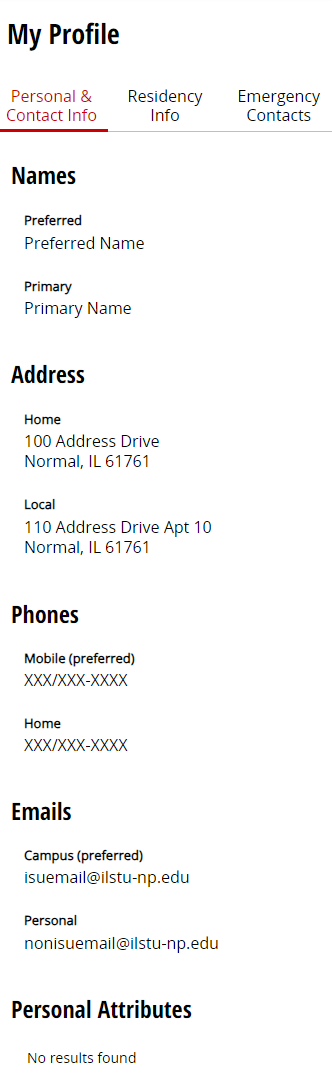 Profile
People Directory
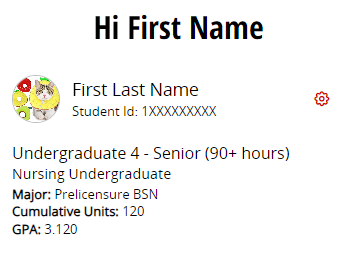 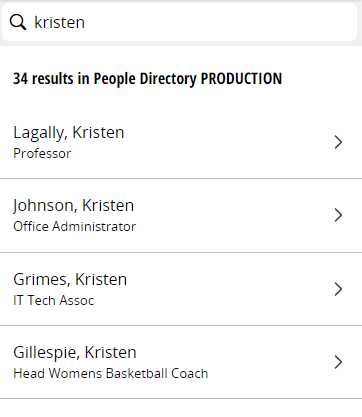 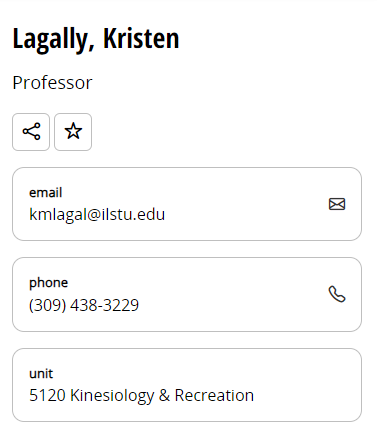 Holds/To Do
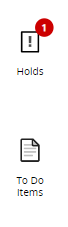 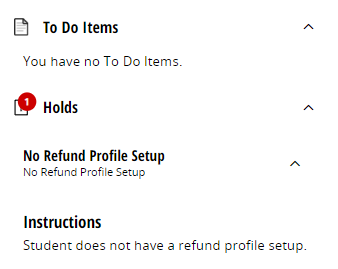 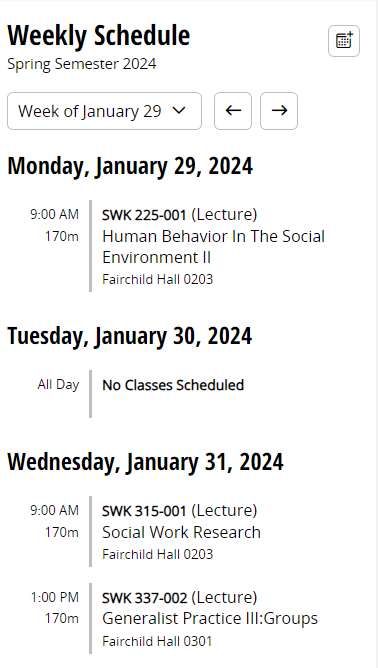 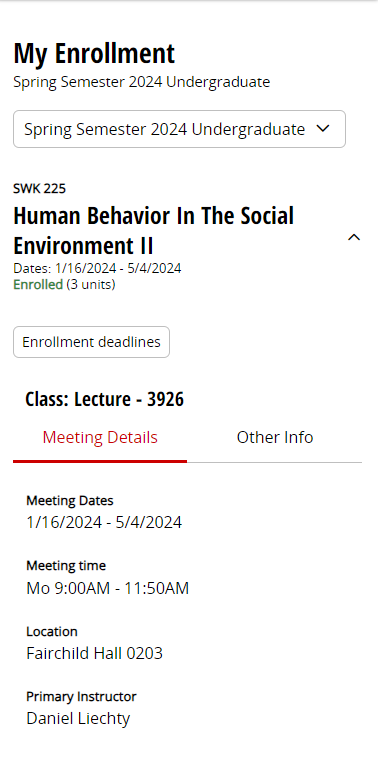 Classes
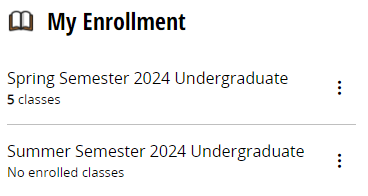 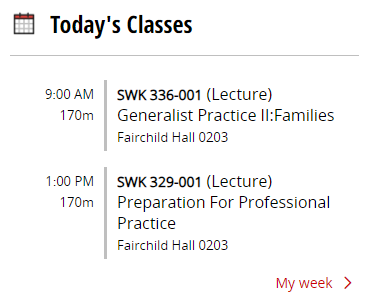 Grades
Canvas Summary
Advising
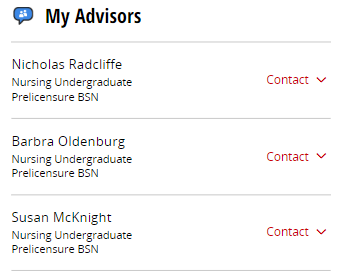 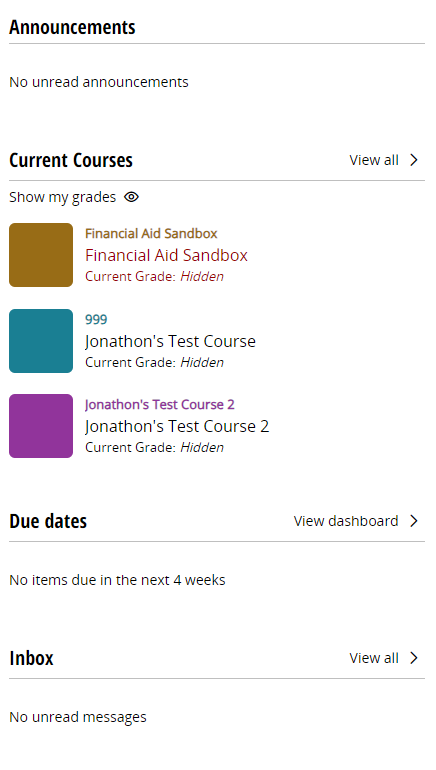 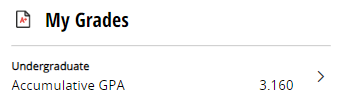 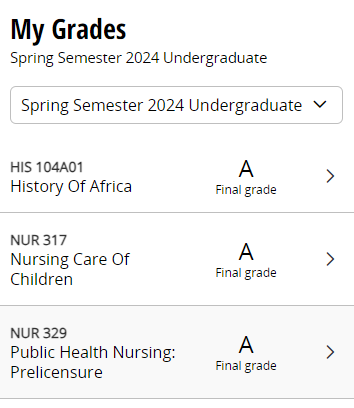 Todd Smoak
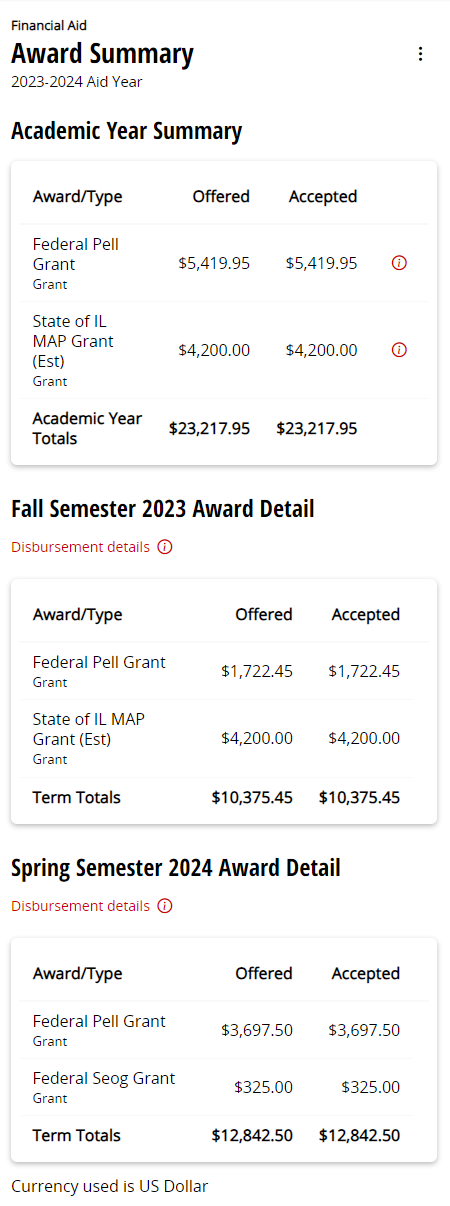 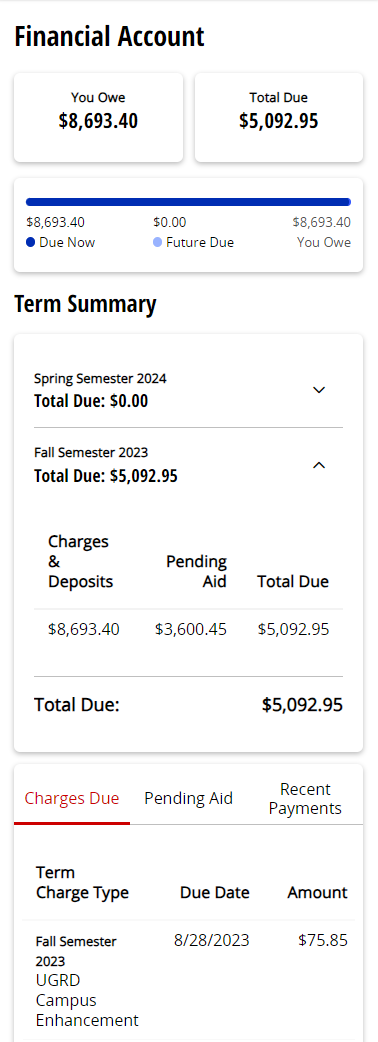 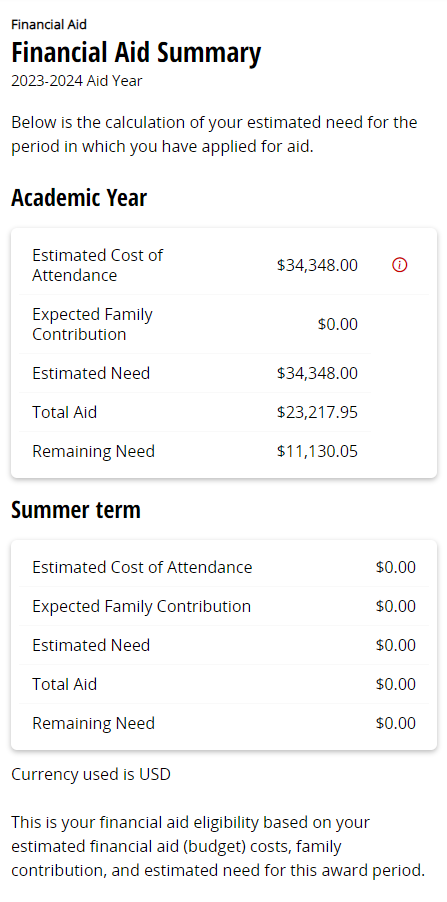 Finances
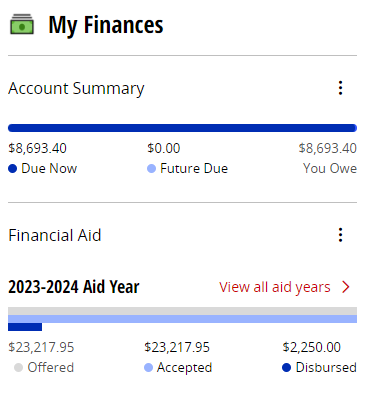 Dining
Events
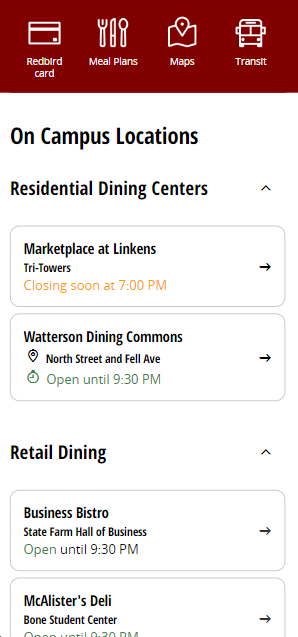 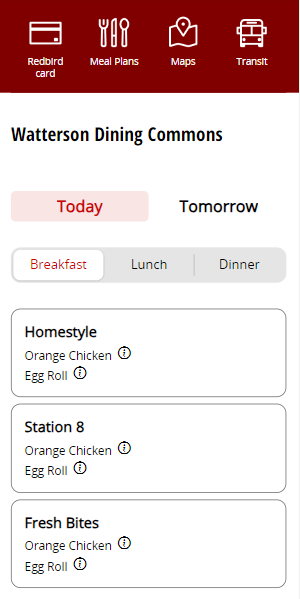 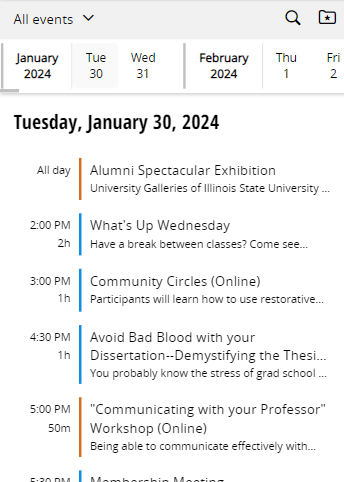 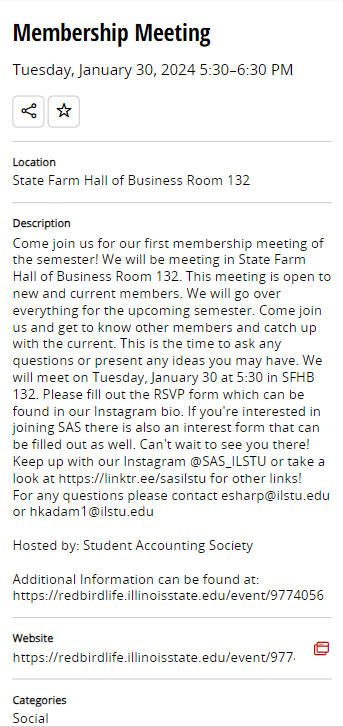 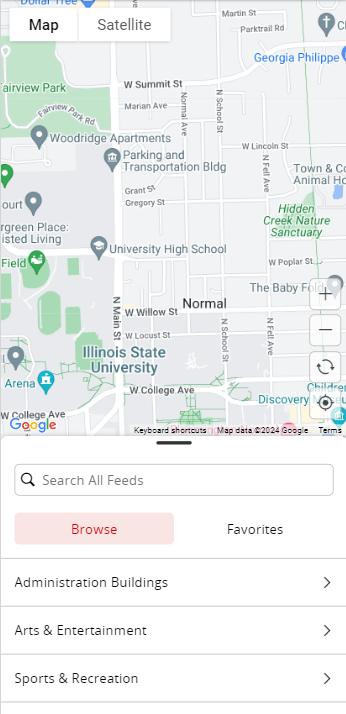 News Articles and Videos and Maps
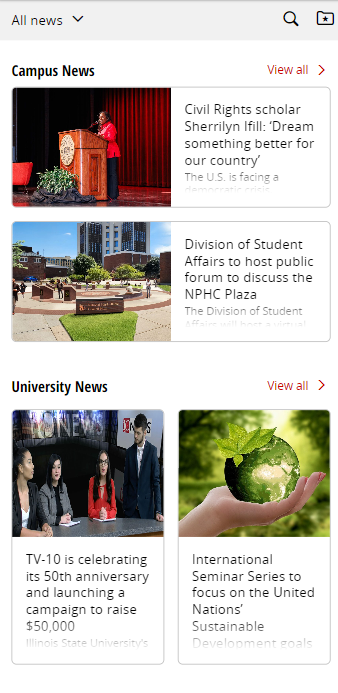 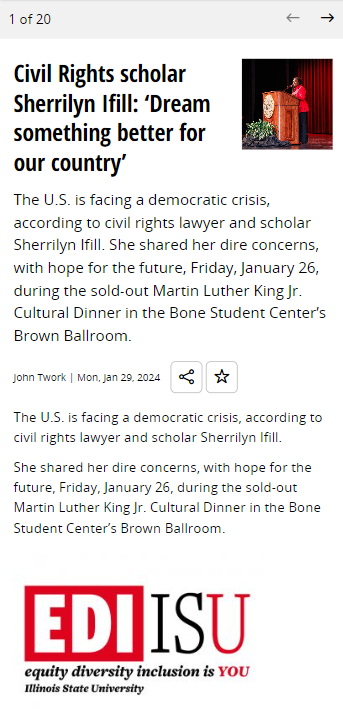 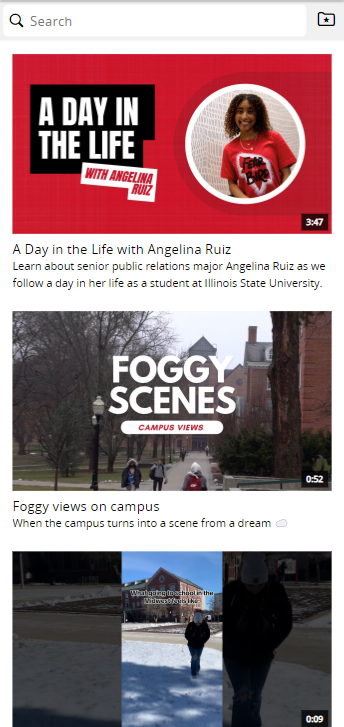 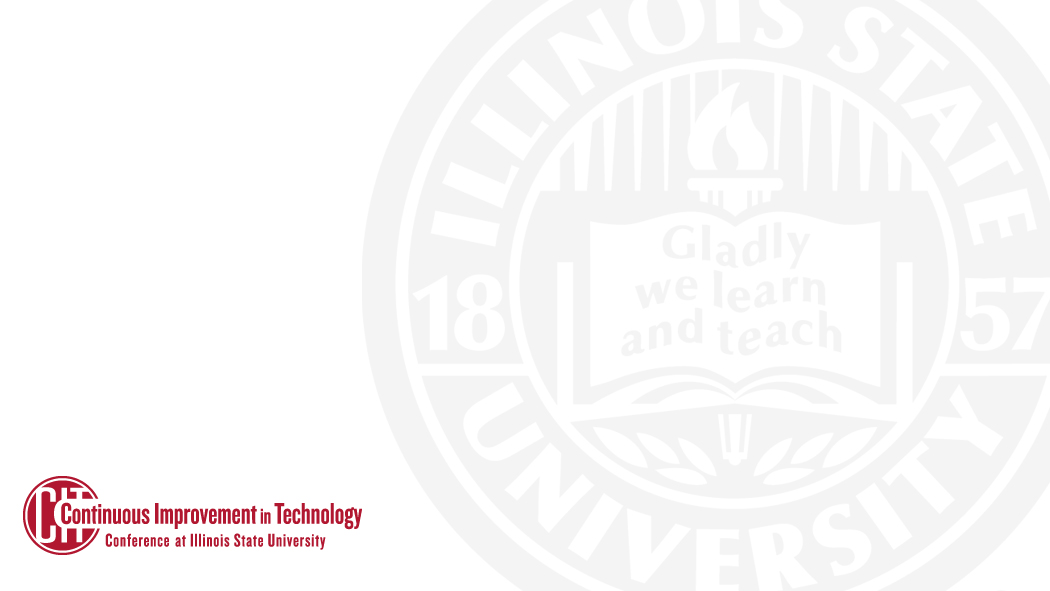 ITSM Replacement Status
New Go Live – Spring 2025
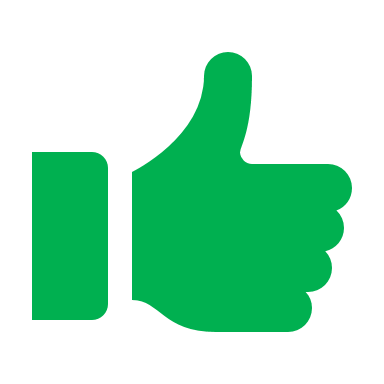 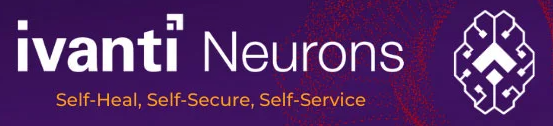 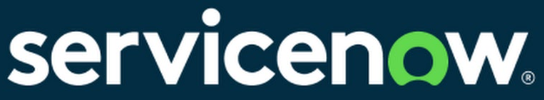 Tyler Piper
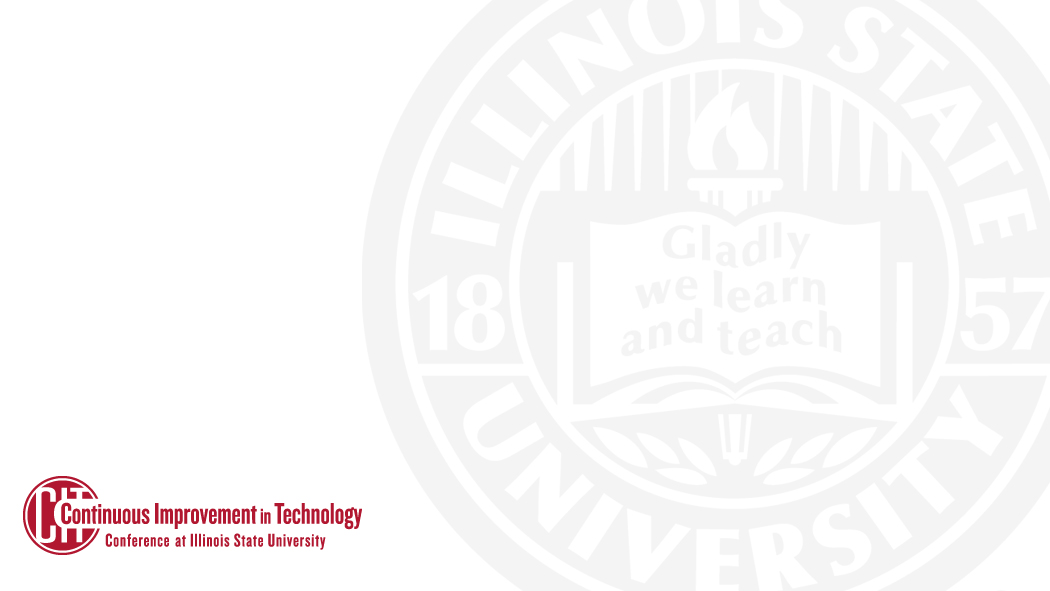 Confluence
Addressing Stability Concerns
Disabled Incompatible/Out-of-date Addons 

4 vCPUs to 16 vCPUs

8GB to 32GB RAM 

Nightly Server Restarts

Additional Monitoring & Alerting
Tyler Piper
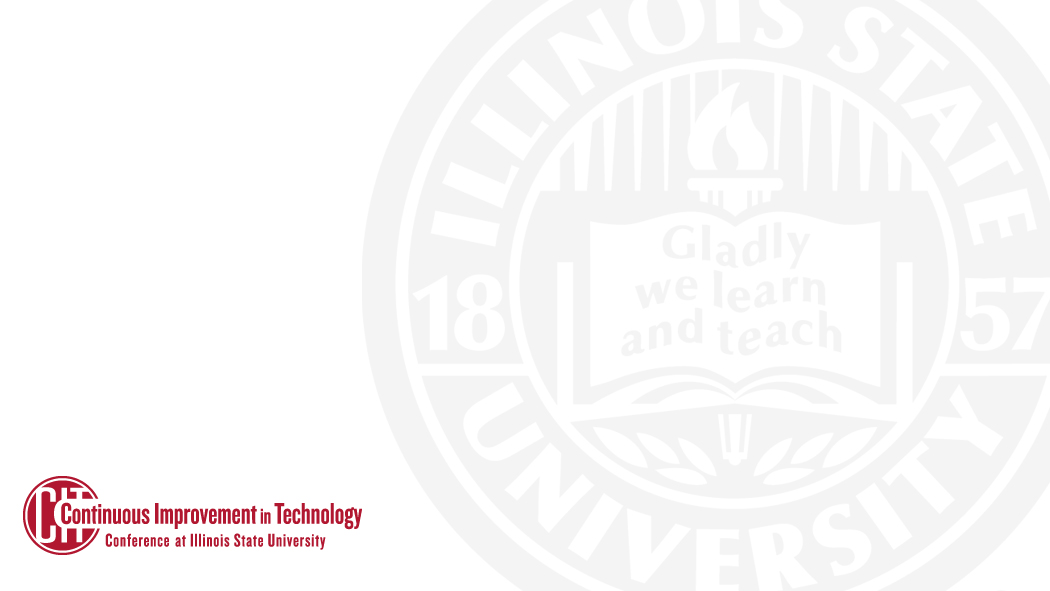 Confluence - Analytics
Help.IllinoisState.edu
Tyler Piper
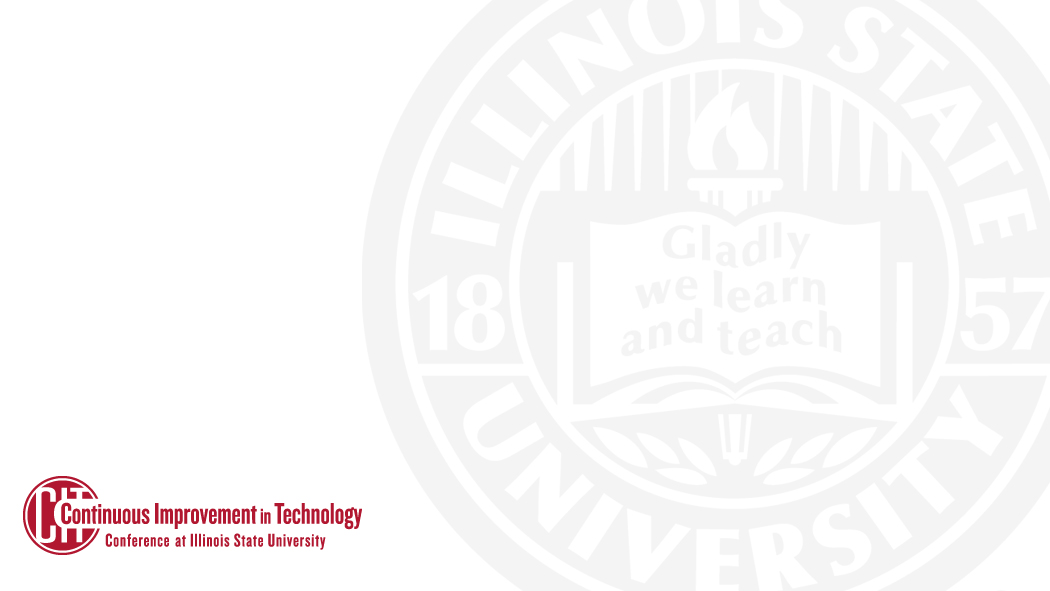 Formstack
Project 10713: Formstack Analysis
User Email Sent on 1/2/2024
Capped on Accounts and Forms
Data Security Concerns
Reviewing & Documenting Use Cases
Identifying Alternative Systems

Form Upgrade Effort: New Form Version – Enhanced Features
Must Upgrade Existing Forms by July 2nd (Auto Upgrade)
Custom CSS (Themes) and Embedded Form Visual Issues
Tyler Piper
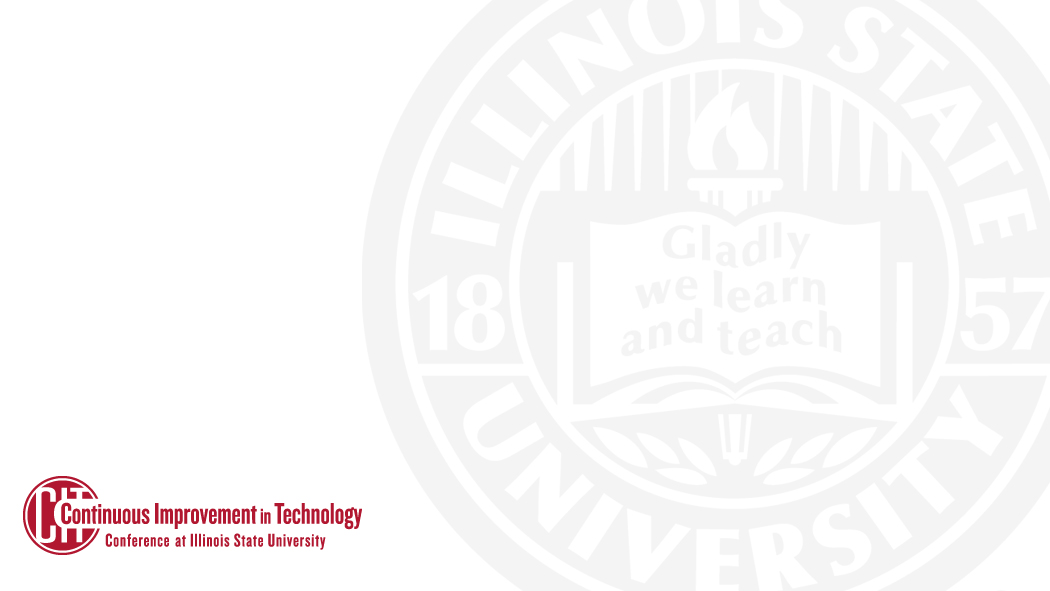 Tech Infra & Research Computing
Continuous Improvement
Wired Network Upgrade – Phase 1
CUBE Upgrade
SMTP Hardening
Craig Jackson
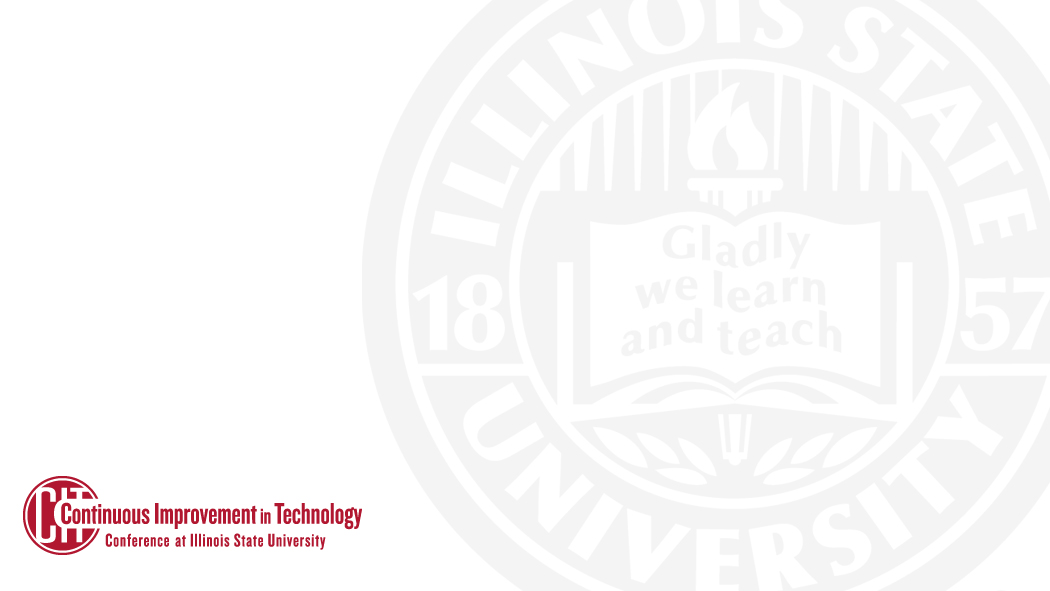 Service Enhancements
Ansible Automation Platform (SOE)
RHEL Configuration Management
https://help.illinoisstate.edu/technology/server/guides#accordion-auto-01 
Auto-Patching Baseline not Manual Patching
Azure AVD
Campus Resiliency Test
Craig Jackson
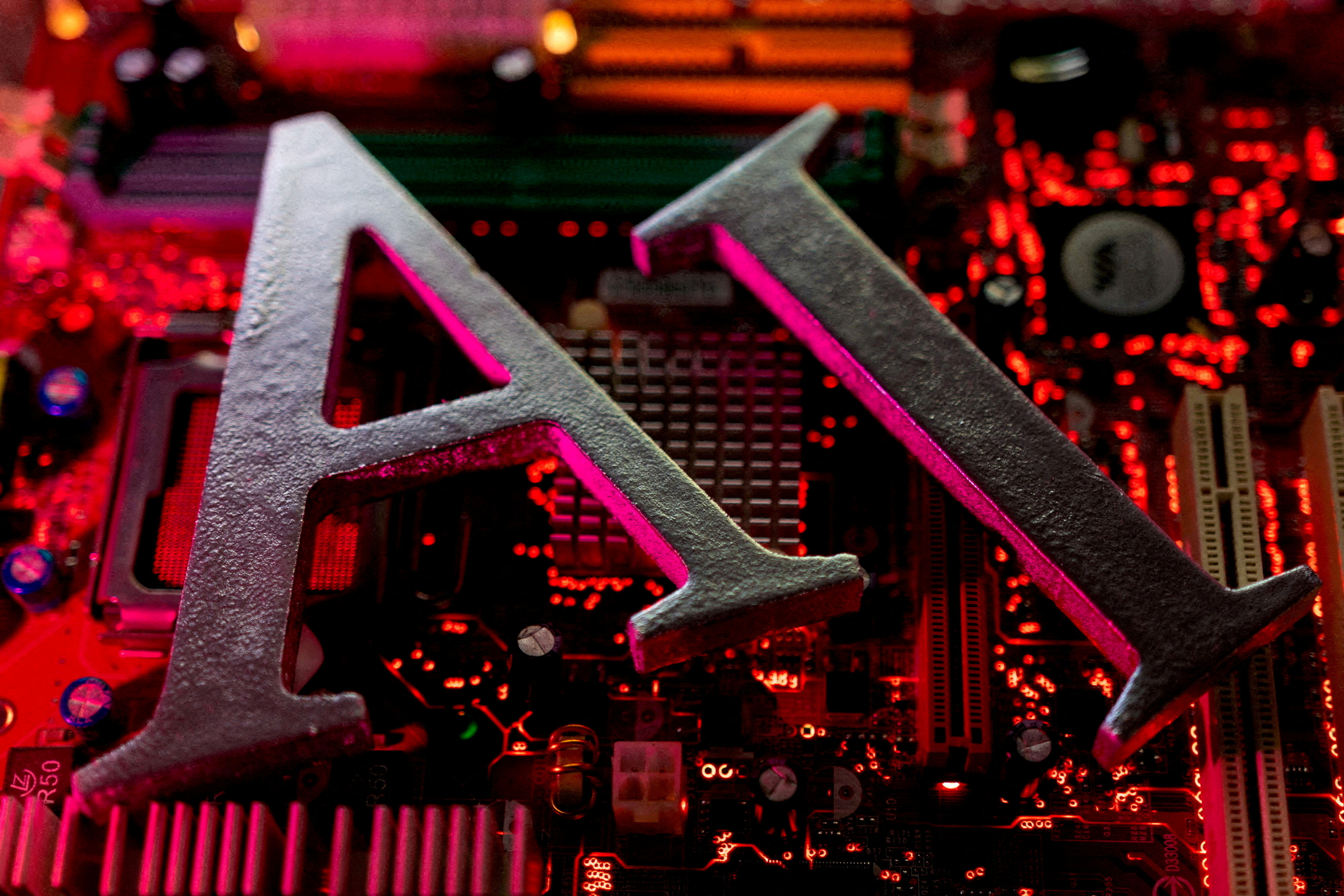 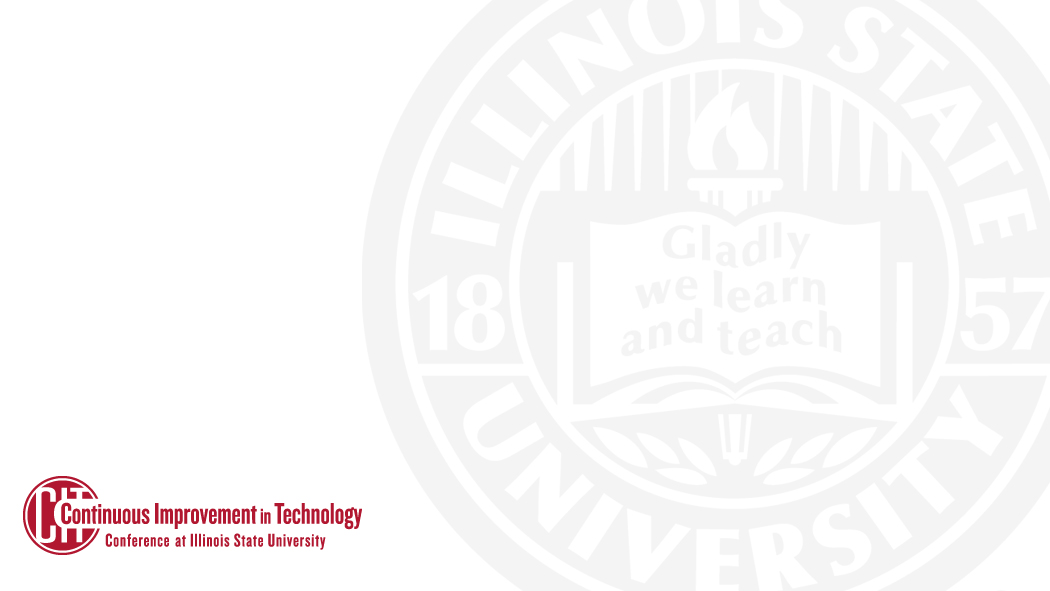 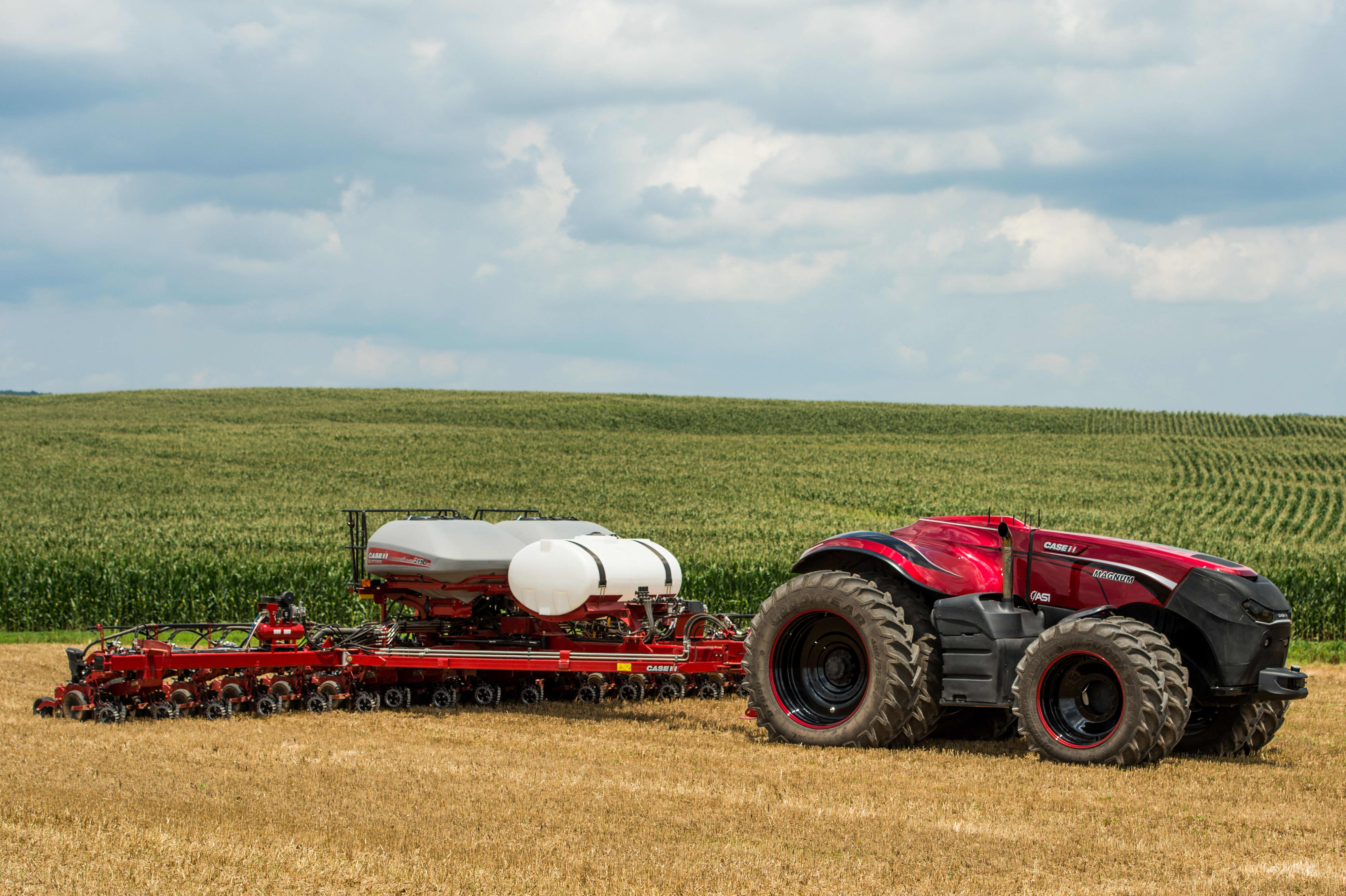 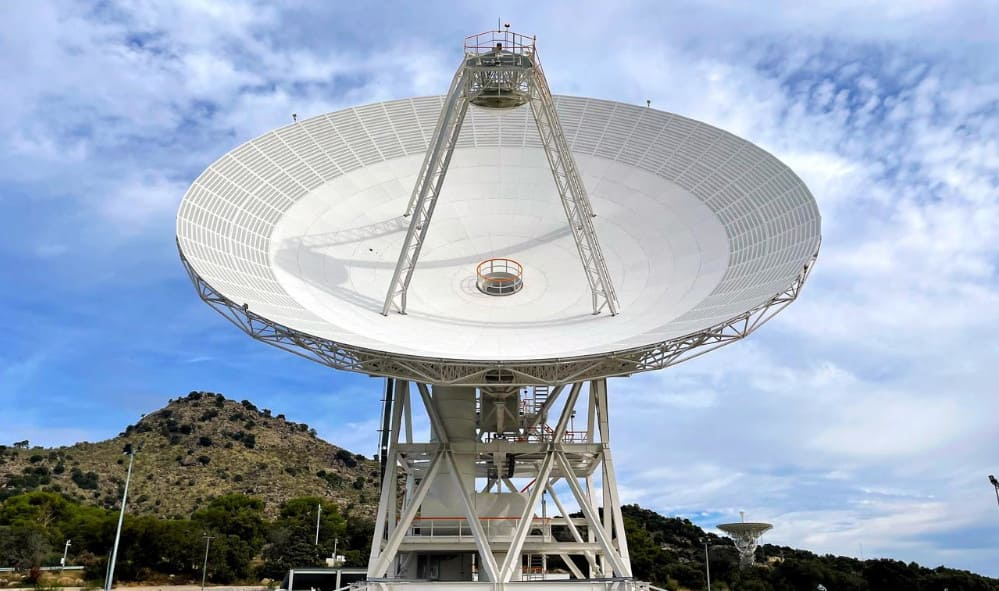 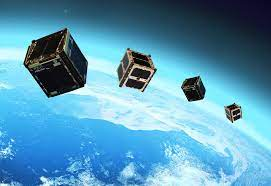 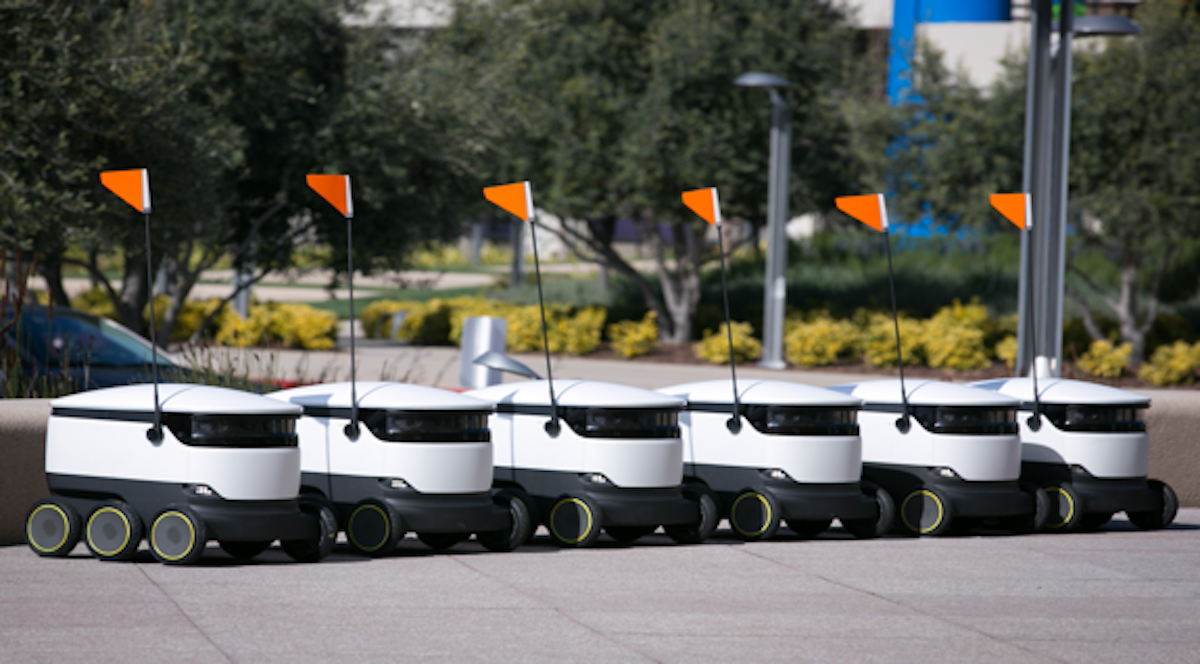 Research Computing
[Speaker Notes: Hyperconnected Quad
Robotics, autonomous vehicles, devices
CubeSats & Ground Stations
Satellite dishes to receive data 
AI Operations Sub-Committee
Technical testing of apps and services]
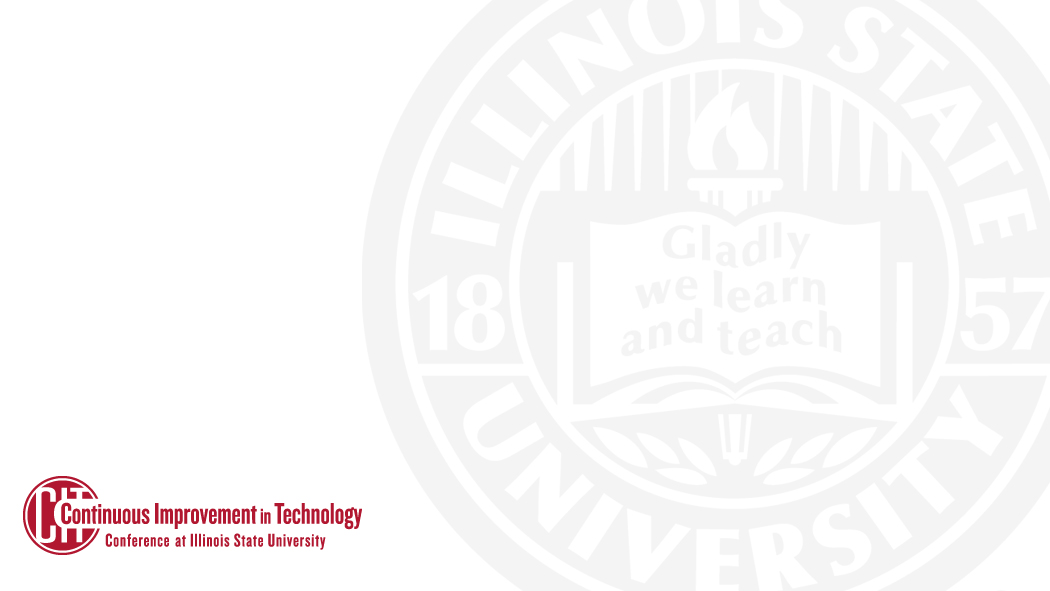 Redbirds of a Feather, 11 am – 12 pm
From Routine to Remarkable: Recognizing Purpose in Your Work
Ask the Engineer
Knowledge Management Roundtable: Best Practices, Tips & Tricks
AI@ISU: Navigating Artificial Intelligence at Illinois State University
ZOOM ONLY -  links in your Outlook calendar invitation
Social Lunch – 12:15 pm
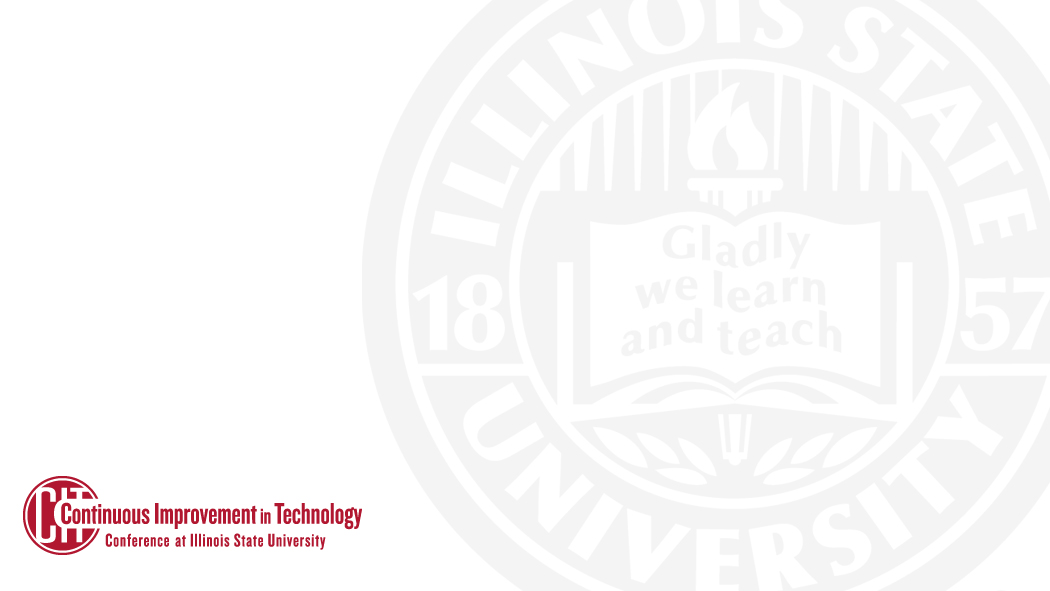 Join us for an informal, social lunch and take advantage of the discounted price of just $8.10! Cash not accepted, bring a credit card or Redbird Card with flex dollars. 
ROOM CHANGE: Watterson Dining Commons Culinary Support Center Private Dining Room (walk past Homestyle and Salad bar and look for double glass doors in the North-East Corner)
Zoom links in your Outlook calendar invitation
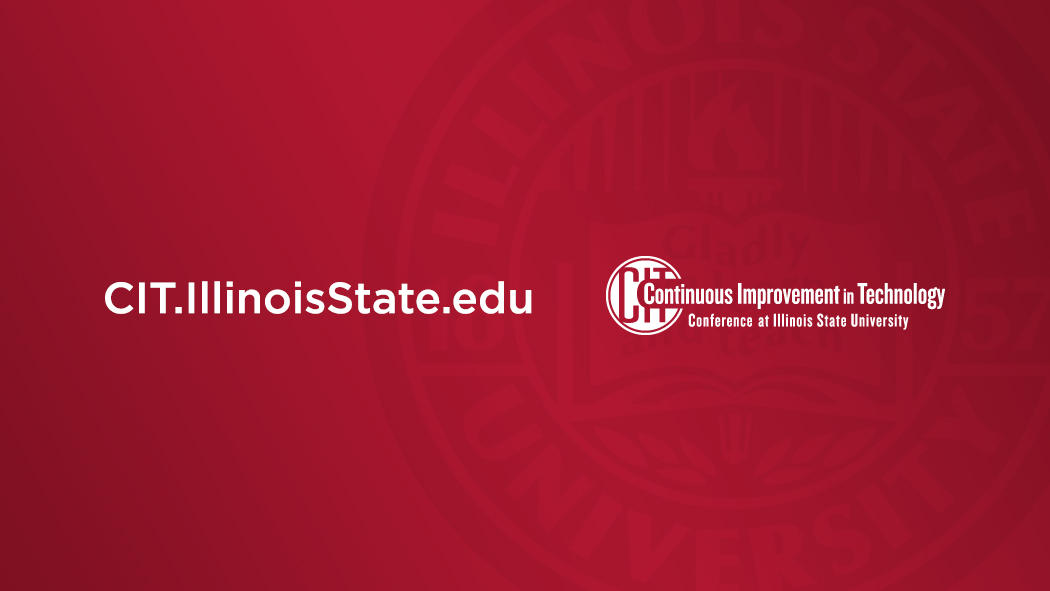